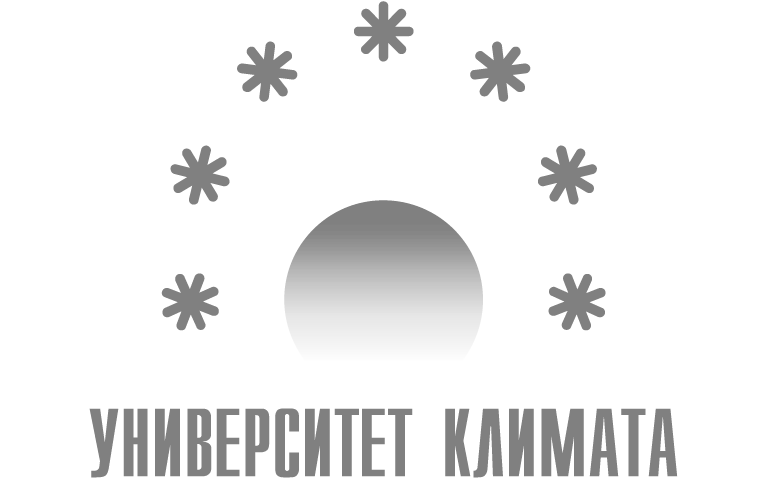 19 ЛЕТ ОБРАЗОВАТЕЛЬНОЙ
ДЕЯТЕЛЬНОСТИ

БОЛЕЕ
4500 
ВЫПУСКНИКОВ
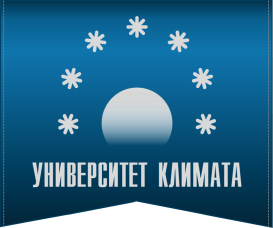 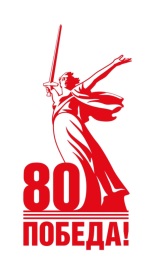 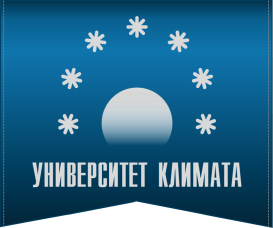 КОНКУРЕНТНЫЕ
ПРЕИМУЩЕСТВА
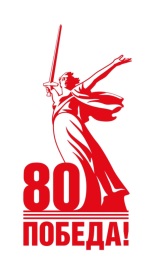 Лучшие Преподаватели отрасли 
Авторские методики обучения
Широкий выбор учебных программ
Мультибрендовое оборудование
Консалтинговая поддержка выпускников
Адекватная стоимость обучения
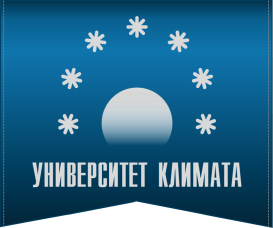 ЛИЦЕНЗИЯ № 035799
Департамента Образования г. Москвы
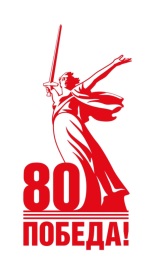 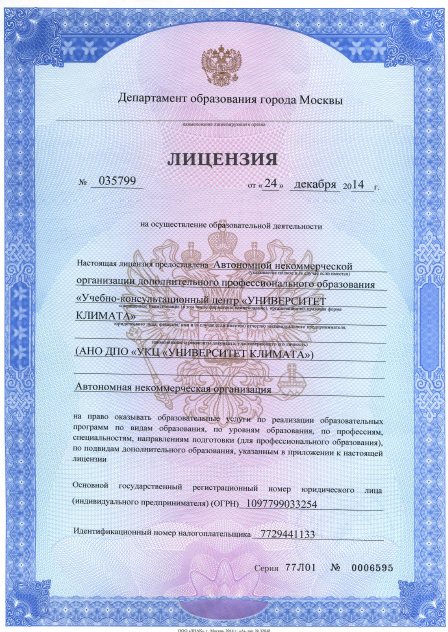 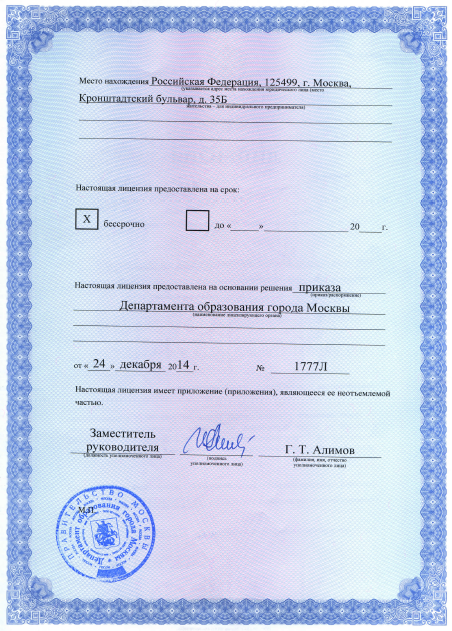 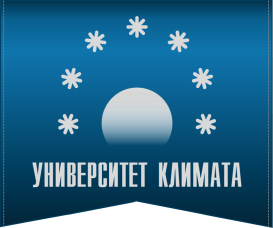 В реестре 
НАЦИОНАЛЬНОГО 
ОБЪЕДИНЕНИЯ СТРОИТЕЛЕЙ
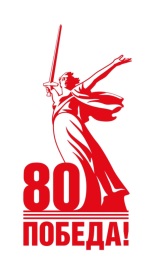 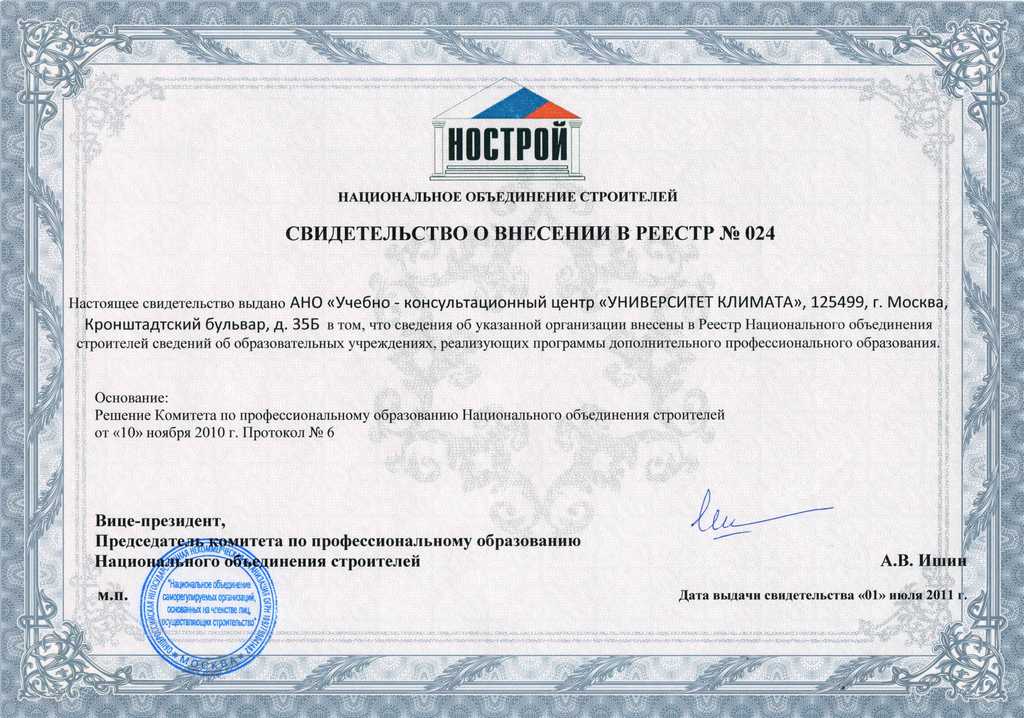 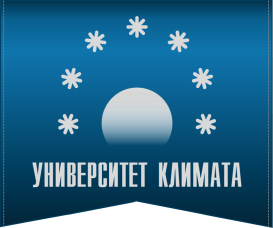 Направления работыУЧЕБНОГО ЦЕНТРА
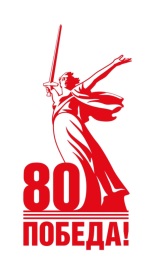 РАЗРАБОТКА ОТРАСЛЕВЫХ СТАНДАРТОВ И ГОСТов

ИСПЫТАНИЯ И ВЕРИФИКАЦИЯ ОБОРУДОВАНИЯ

ПРОФЕССИОНАЛЬНАЯ ПОДГОТОВКА РАБОТНИКОВ ОТРАСЛИ
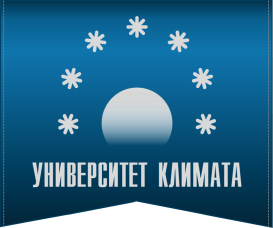 Разработка
ОТРАСЛЕВЫХ СТАНДАРТОВ
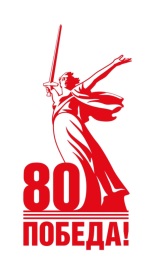 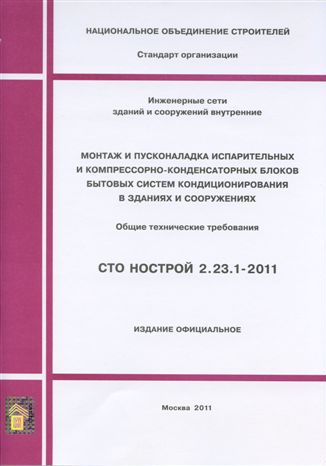 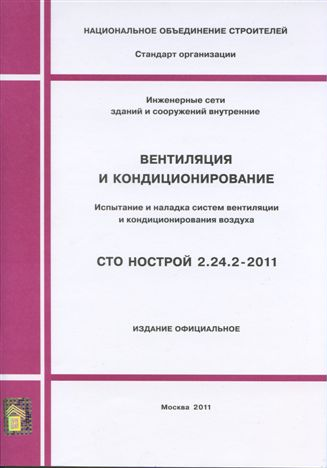 Более 50 стандартов и ГОСТов
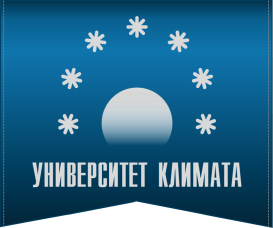 Разработка
ОТРАСЛЕВЫХ СТАНДАРТОВ
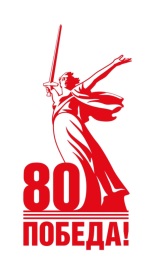 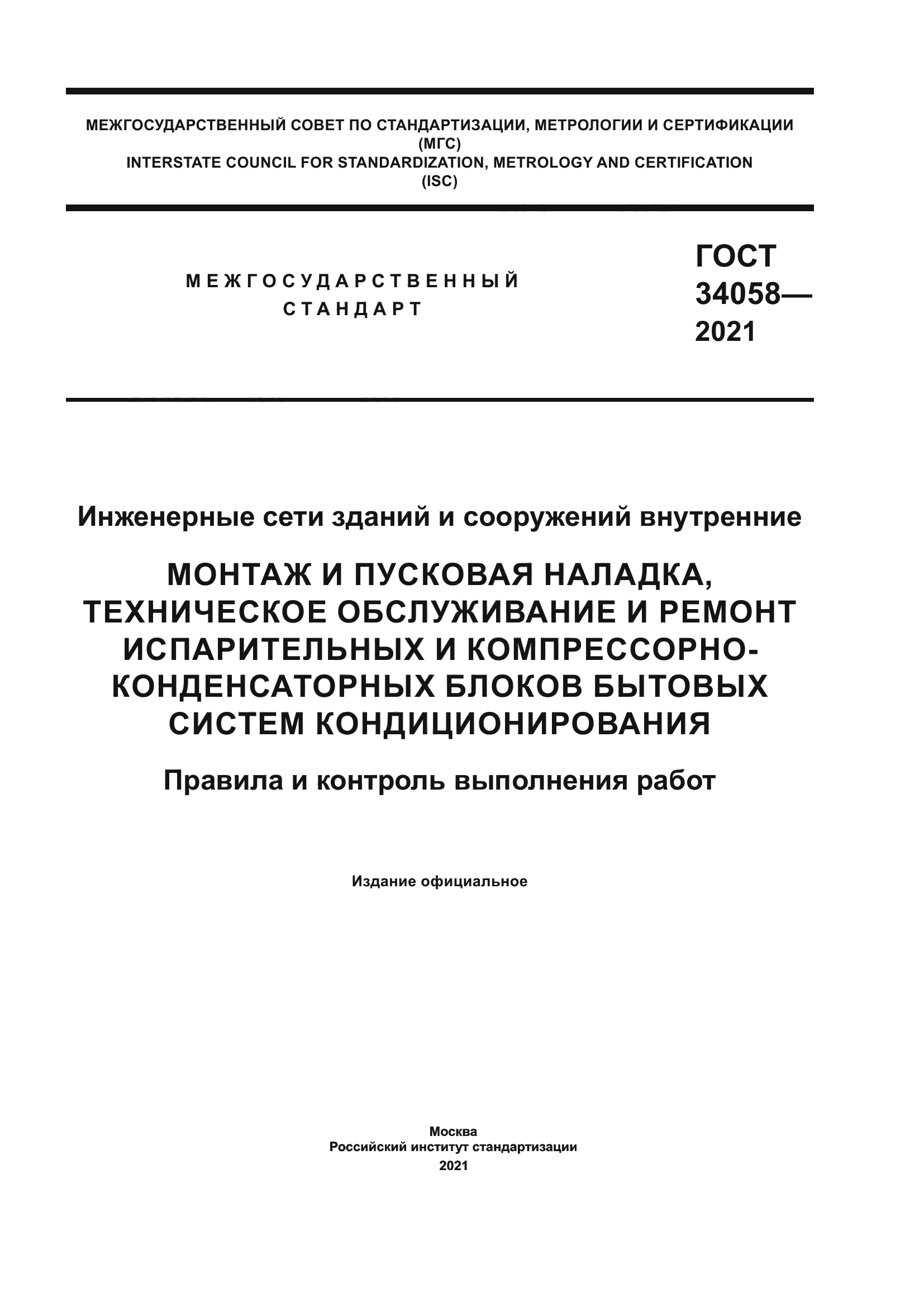 Более 50 стандартов и ГОСТов
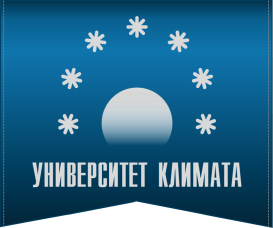 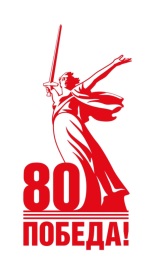 Испытания и 
верификация 
ОБОРУДОВАНИЯ
Разработаны методики верификация завес с электрическим и водяным нагревом
Разработаны методики верификация вентиляционного оборудования 
Проведены испытания более 80 образцов оборудования от ведущих производителей
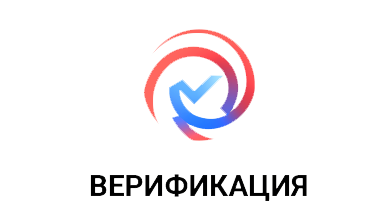 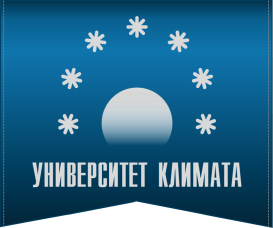 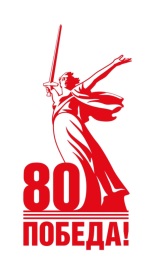 Испытания 
и верификация ОБОРУДОВАНИЯ
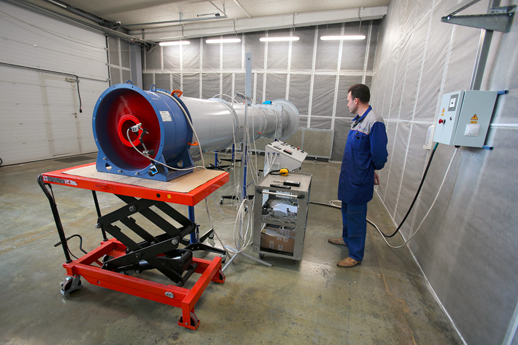 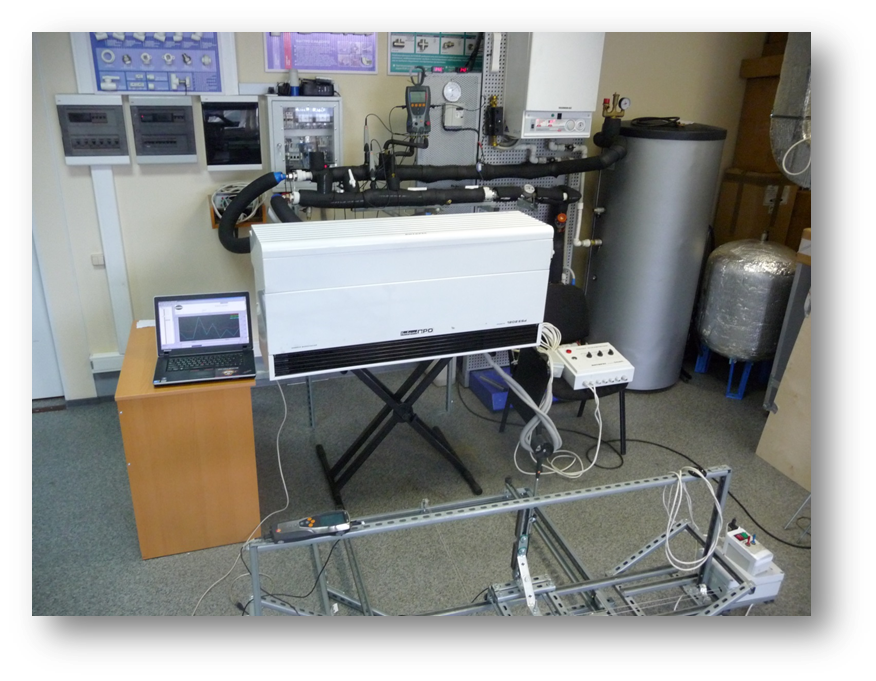 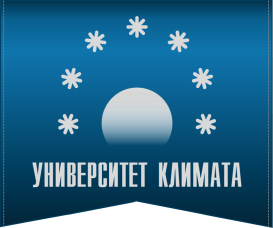 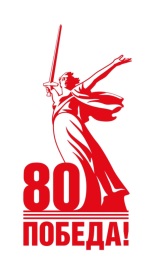 Испытания 
и верификация 
ОБОРУДОВАНИЯ
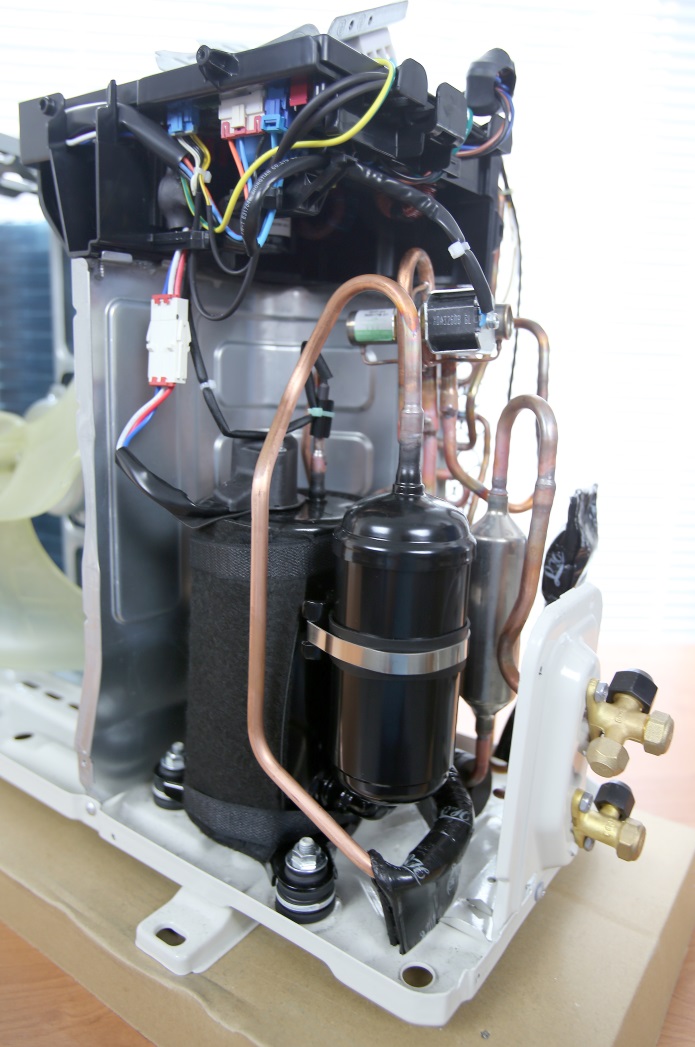 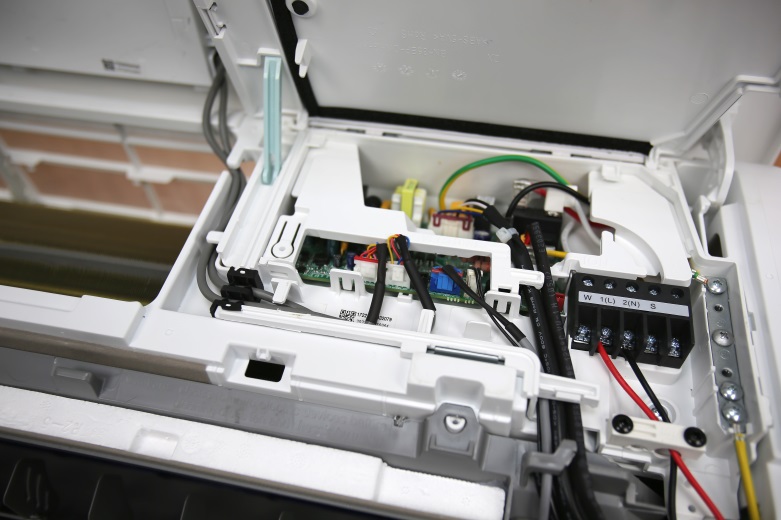 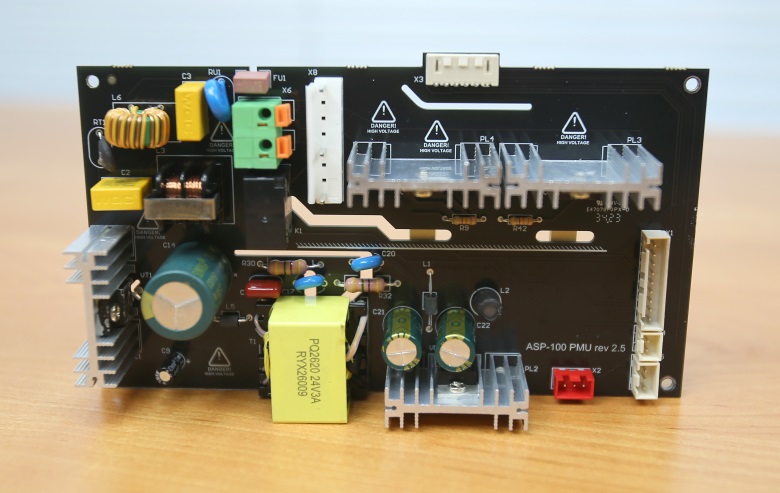 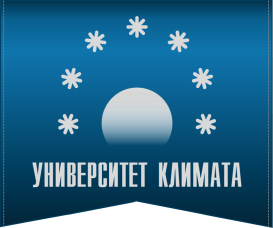 Профессиональная подготовкаРАБОТНИКОВ ОТРАСЛИ
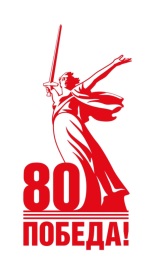 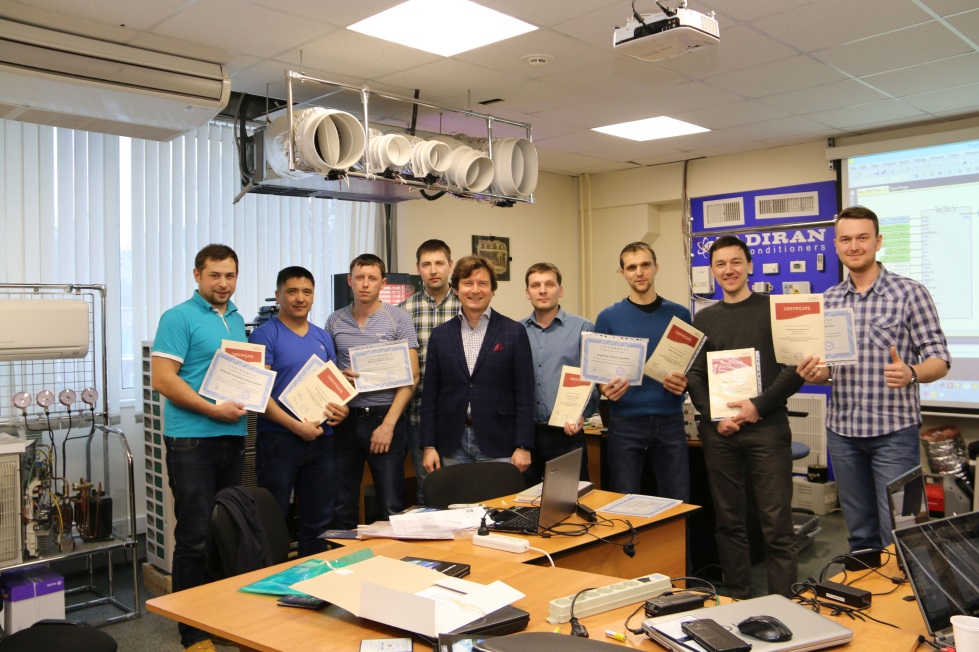 Автоматчики
Монтажники
Проектировщики
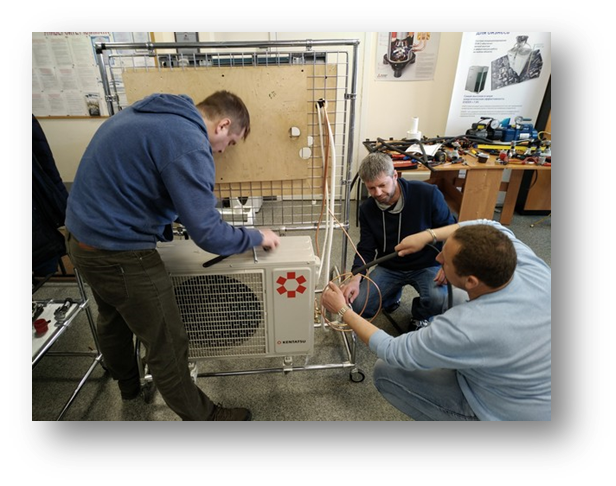 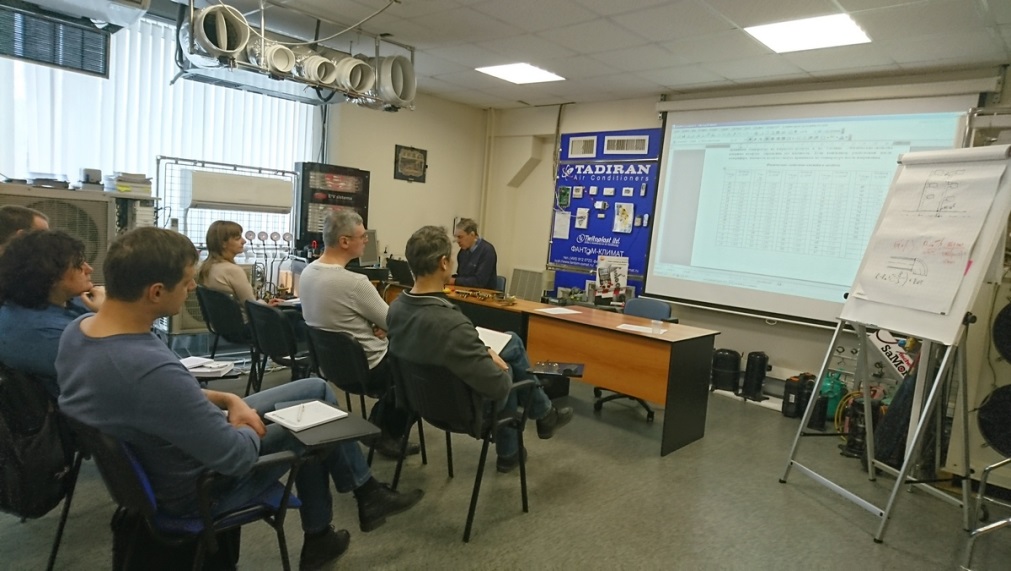 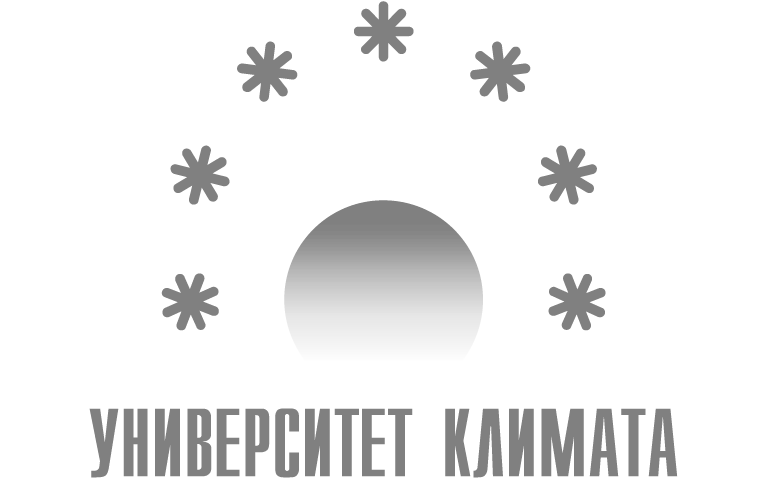 АДМИНИСТРАТИВНО-ПЕДАГОГИЧЕСКИЙ СОСТАВ
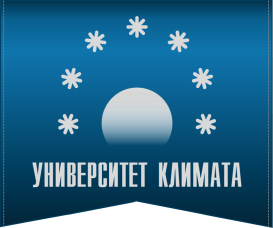 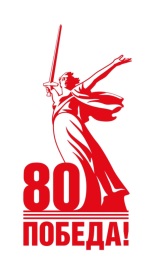 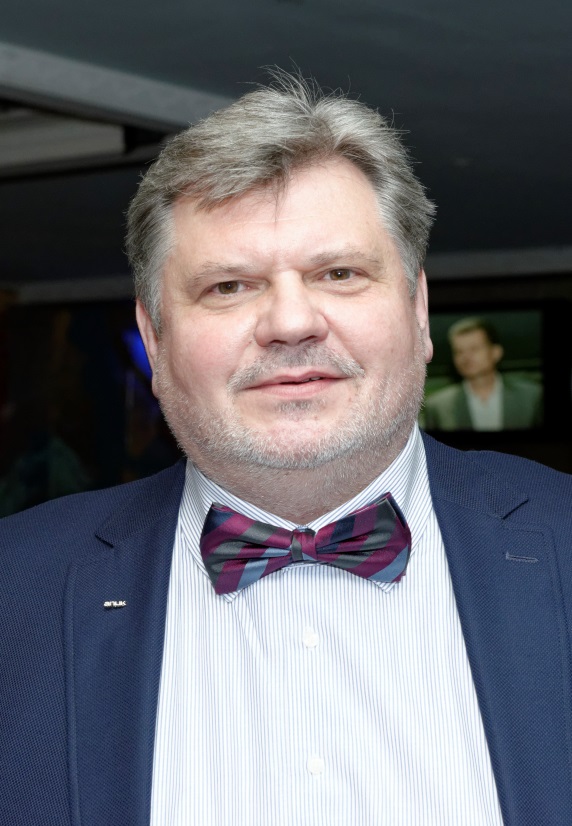 Кузин
Дмитрий Леонидович
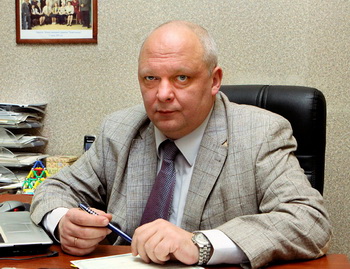 Бусахин
Алексей Владимирович
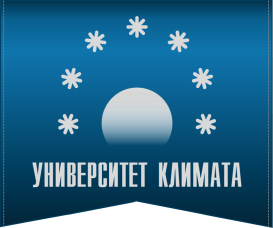 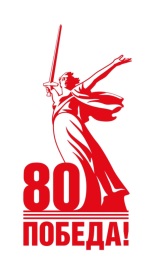 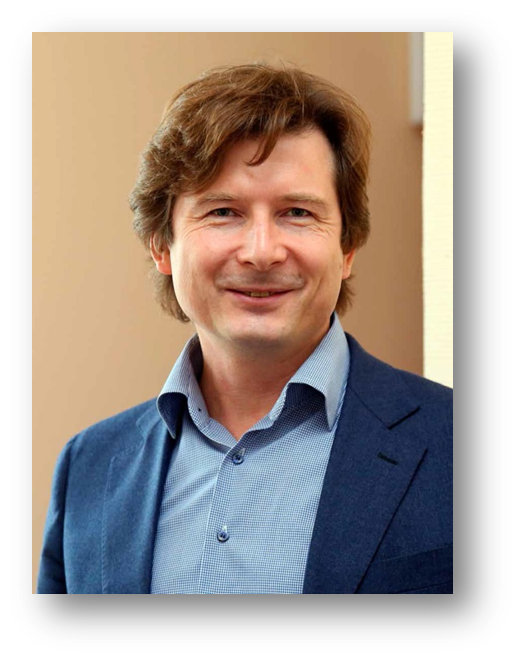 Смелов
Дмитрий Александрович
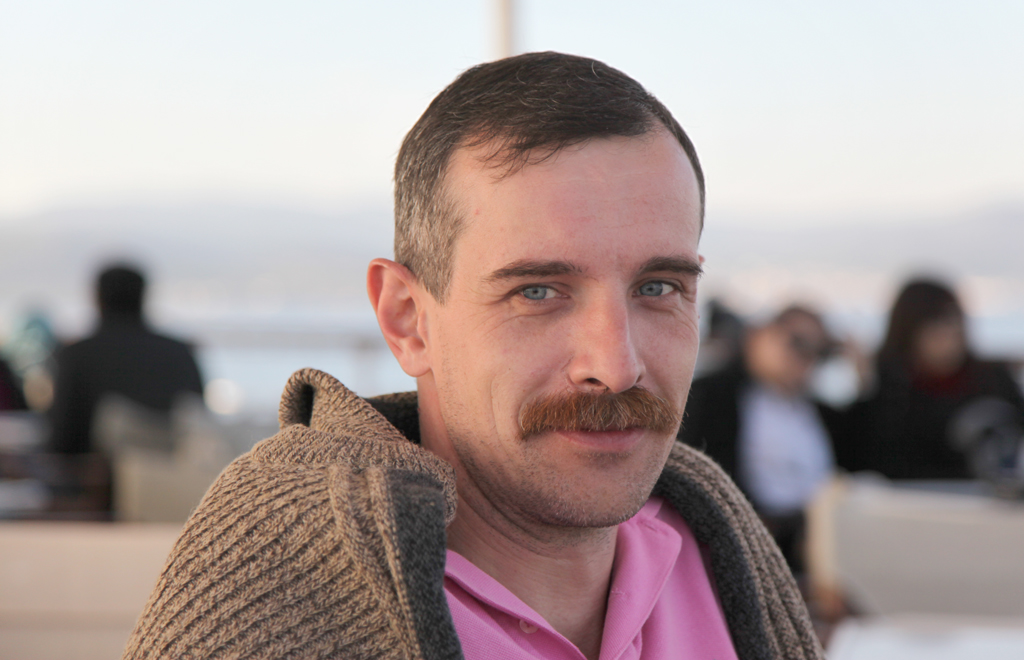 Якуба
Юрий Александрович
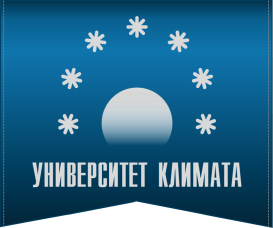 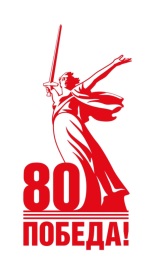 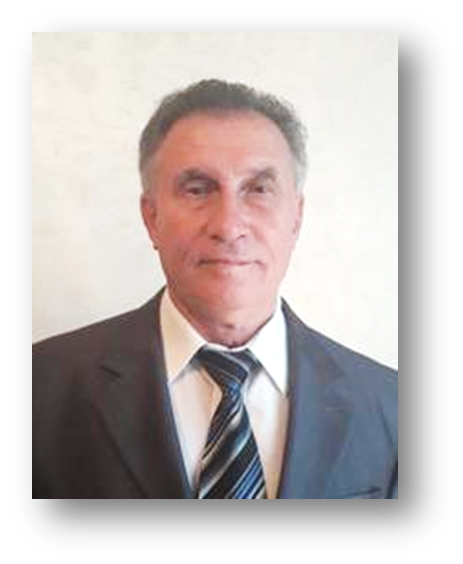 Березин
Игорь Владимирович
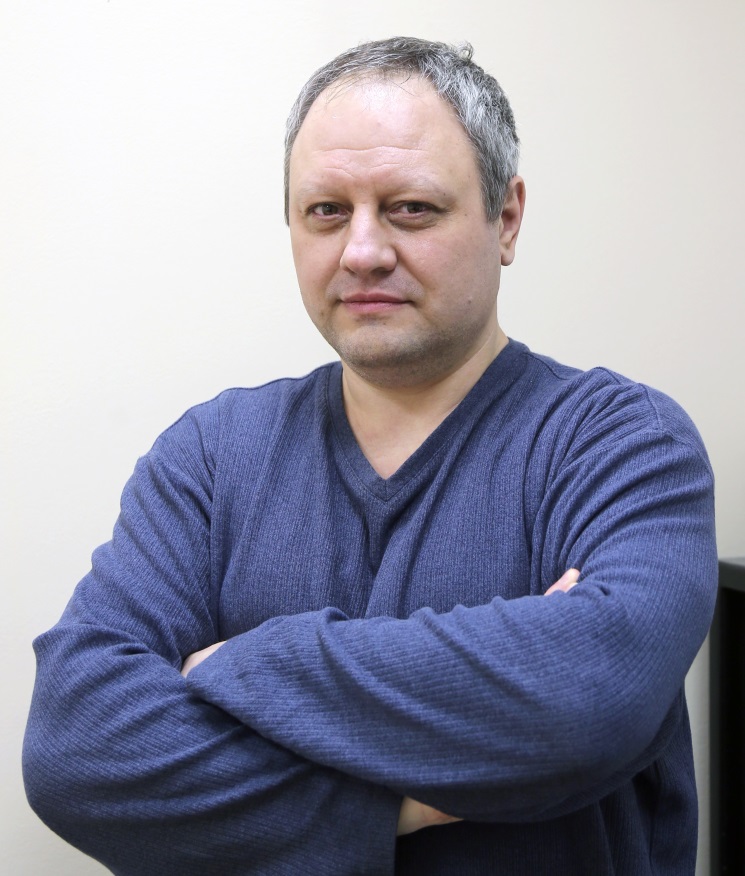 Кобась
Александр Григорьевич
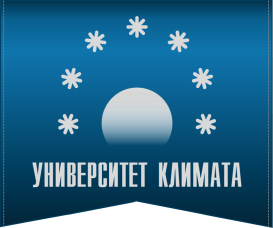 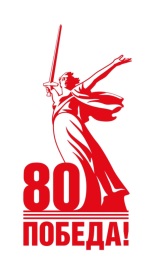 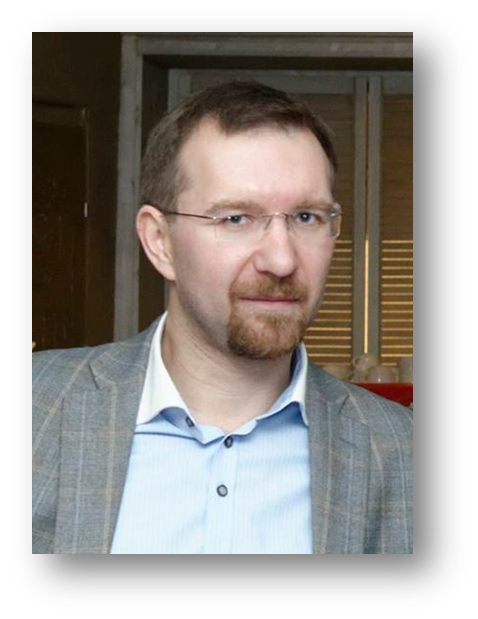 Соколов
Павел Витальевич
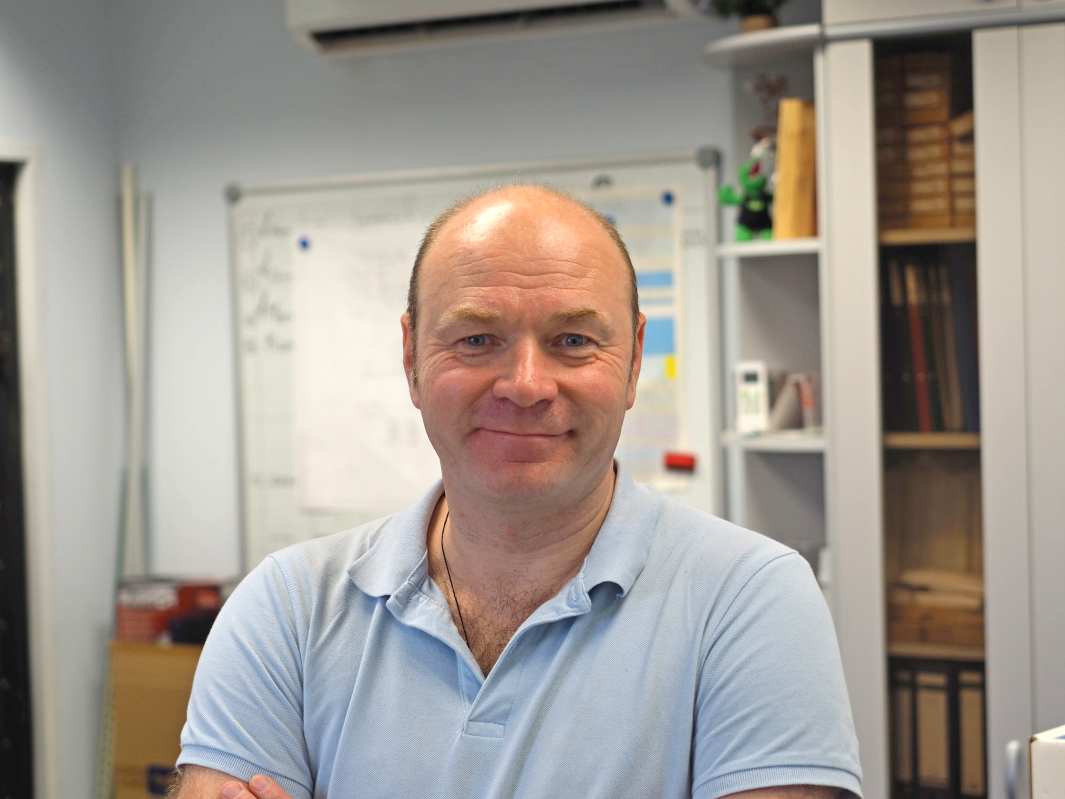 Михеев 
Константин Юрьевич
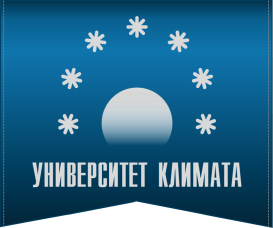 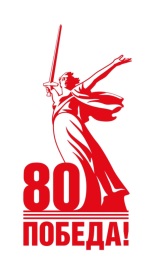 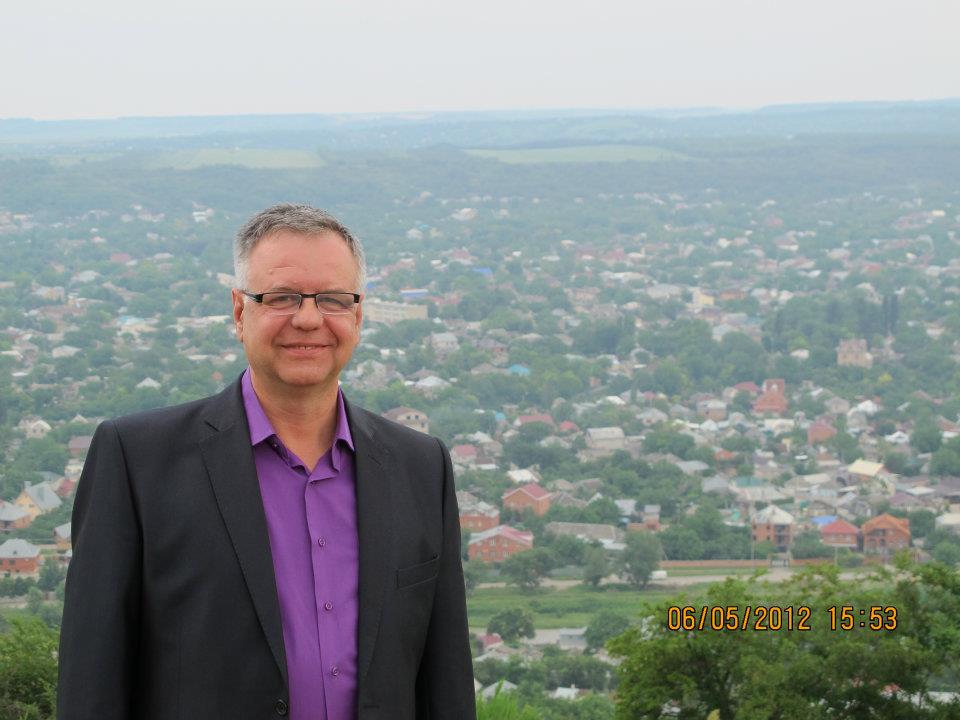 Дольский
Владимир Викторович
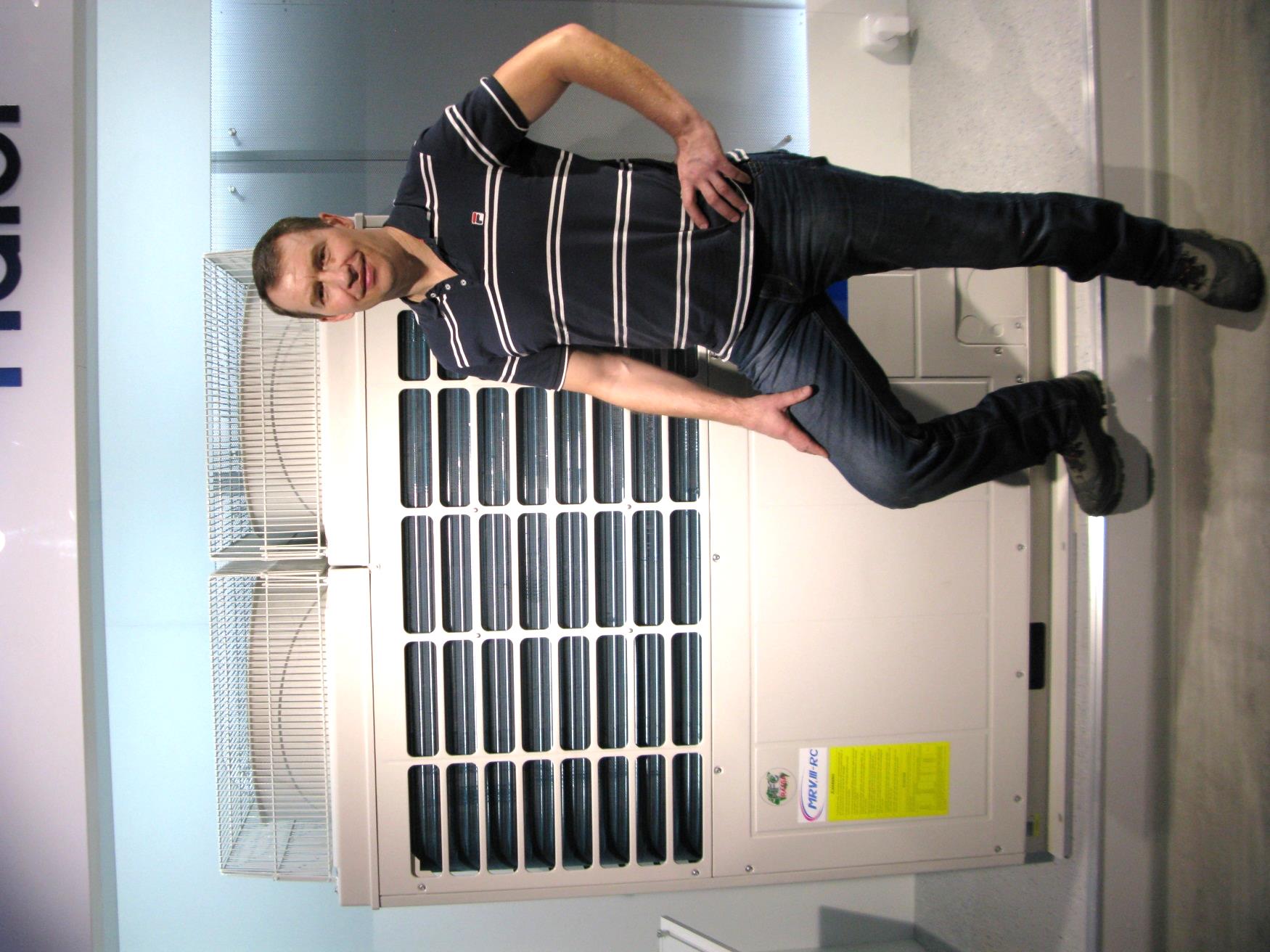 Стёпин
Сергей Юрьевич
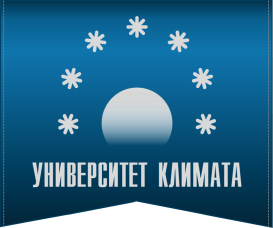 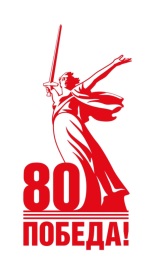 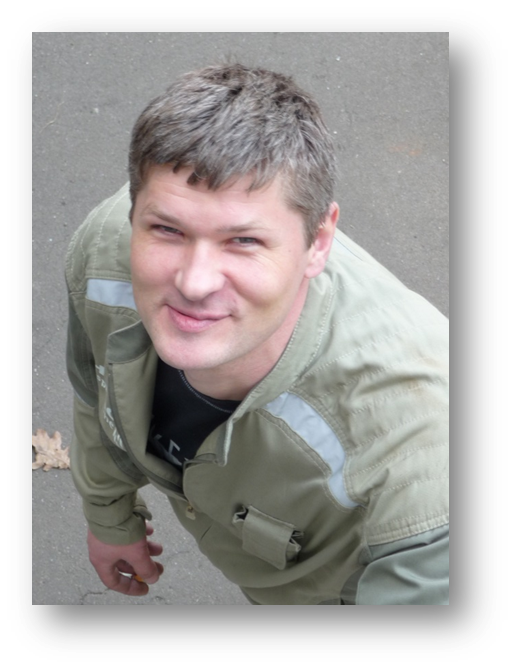 Тураев
Сергей Борисович
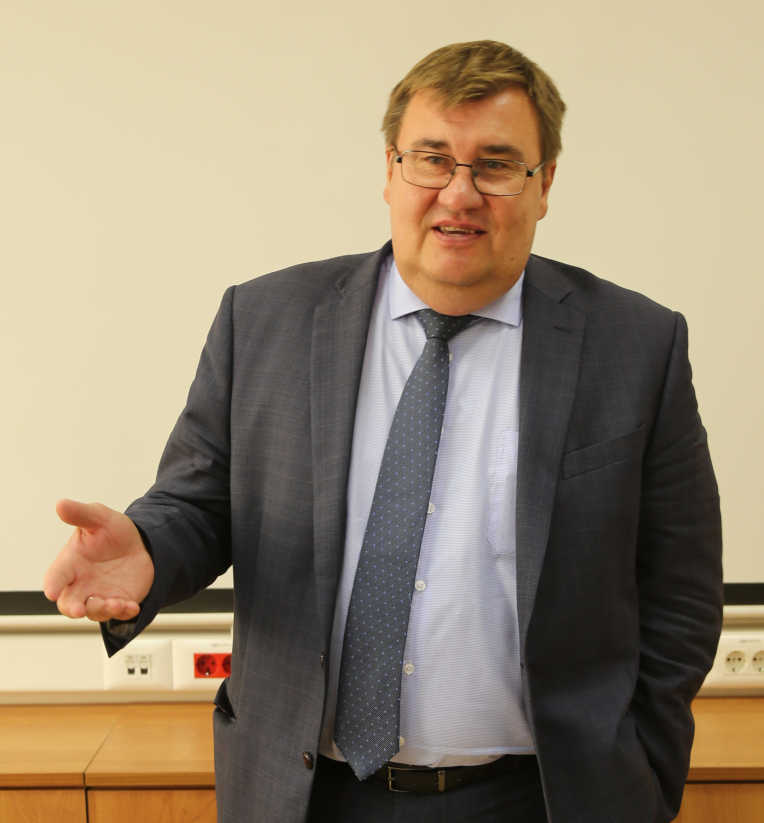 Галуша 
Андрей Николаевич
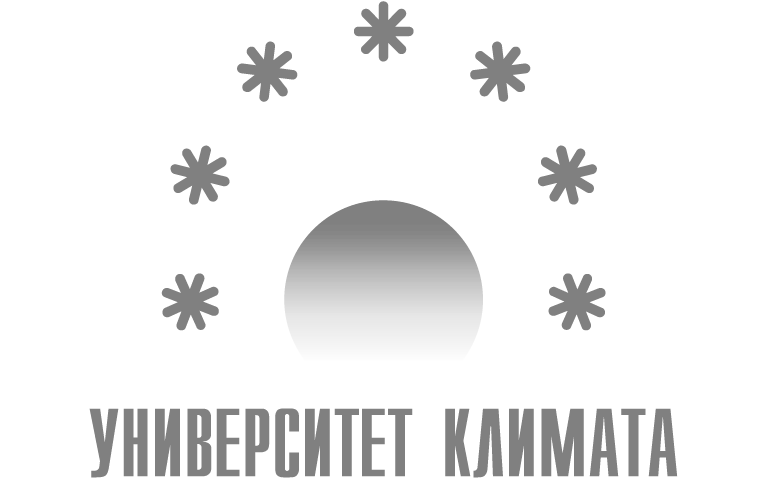 УЧЕБНЫЕ ПРОГРАММЫ
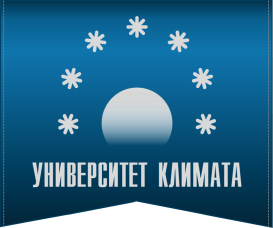 УЧЕБНАЯ ПРОГРАММА – 
А 
«АВТОМАТИЗАЦИЯ СКВ»
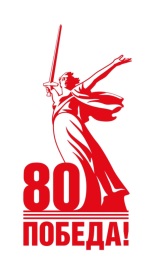 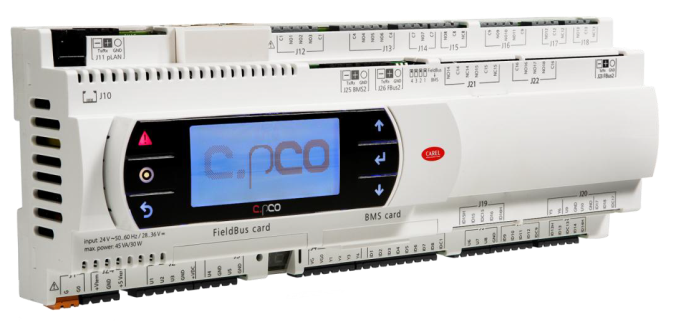 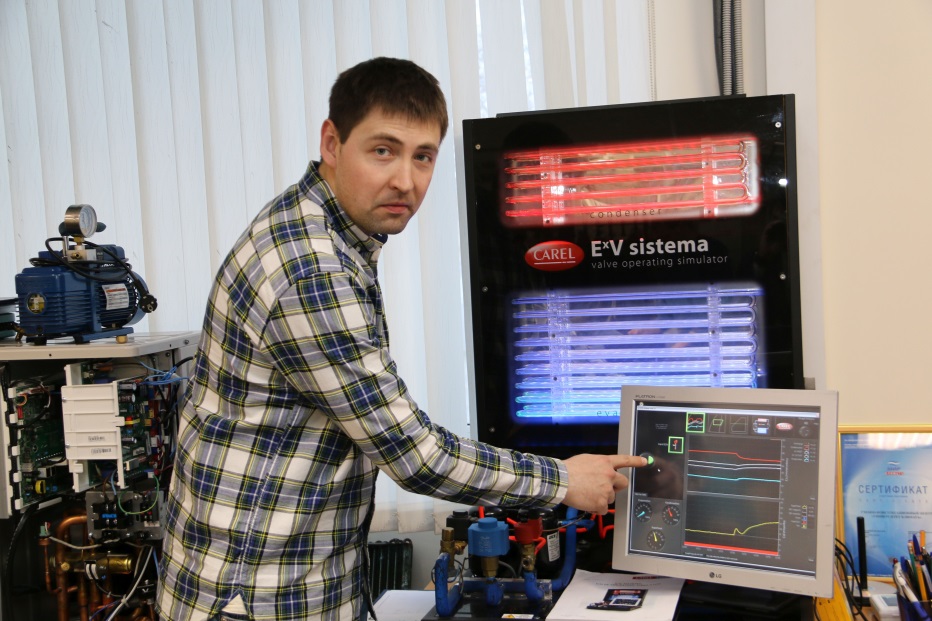 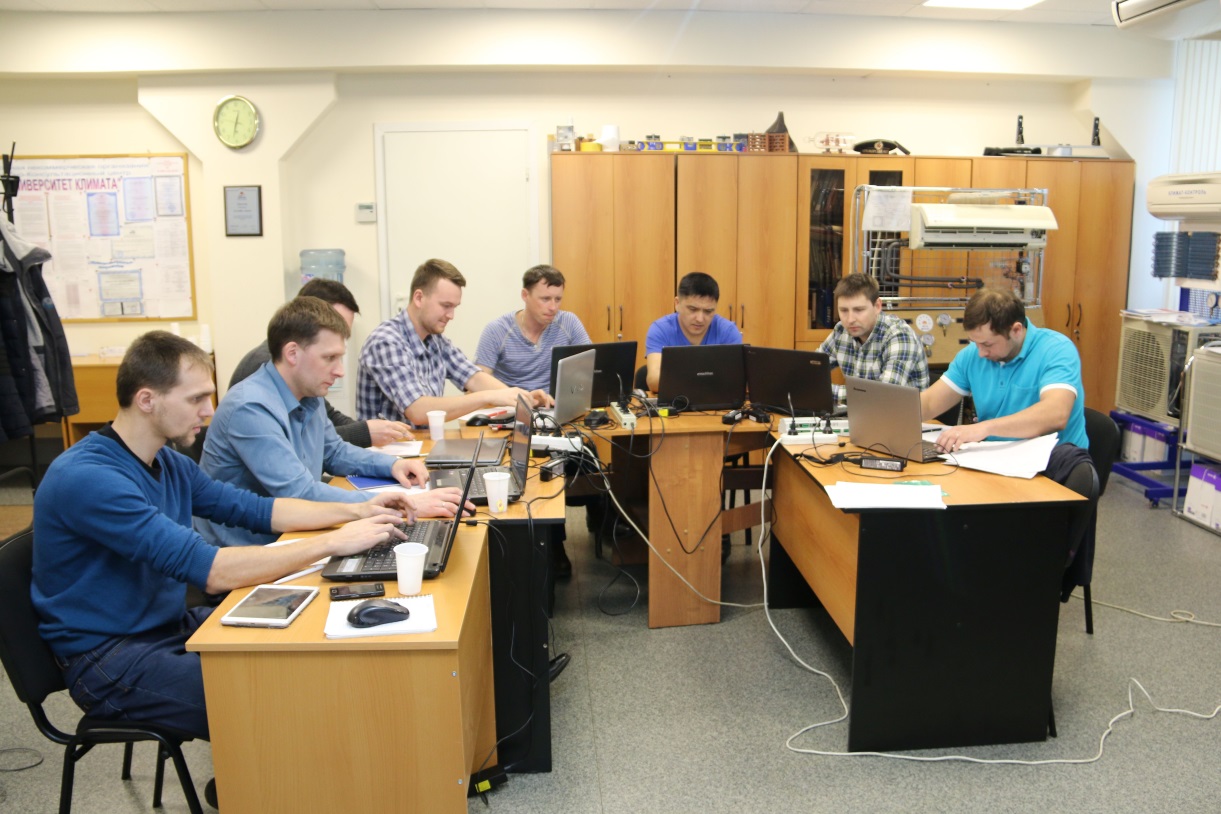 Монтаж
Программирование
Диспетчеризация
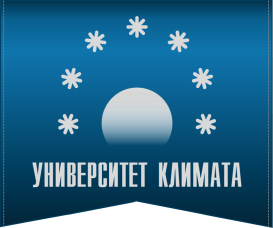 УЧЕБНАЯ ПРОГРАММА – 
МП1 
«ПОСТРОЕНИЕ i-d ДИАГРАММ. 
РАСЧЁТ ТЕПЛОВОГО БАЛАНСА, ВЛАГОПОСТУПЛЕНИЙ И ВОЗДУХООБМЕНА.
БАЗОВЫЙ КУРС.»
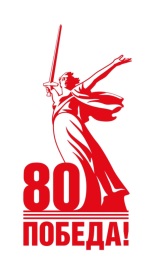 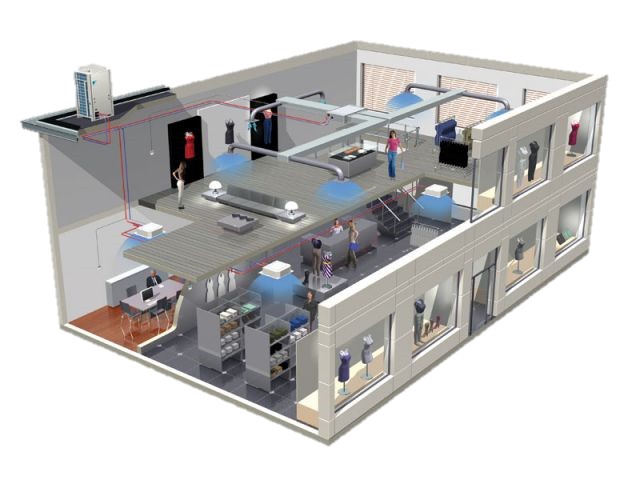 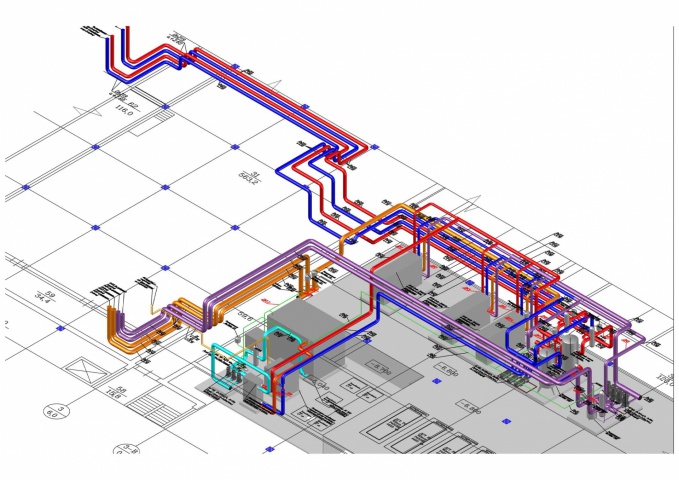 ТОЛЬКО ДЛЯ ЮРИДИЧЕСКИХ ЛИЦ ОТ 6 ЧЕЛОВЕК
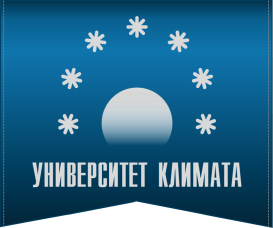 УЧЕБНАЯ ПРОГРАММА – 
МП3
«ХОЛОДИЛЬНЫЕ МАШИНЫ 
И УСТАНОВКИ. ПРОЕКТИРОВАНИЕ ХОЛОДИЛЬНЫХ ЦЕНТРОВ»
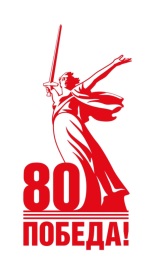 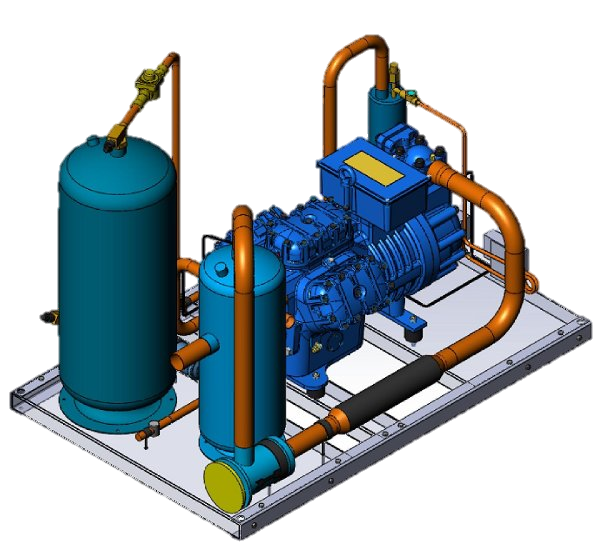 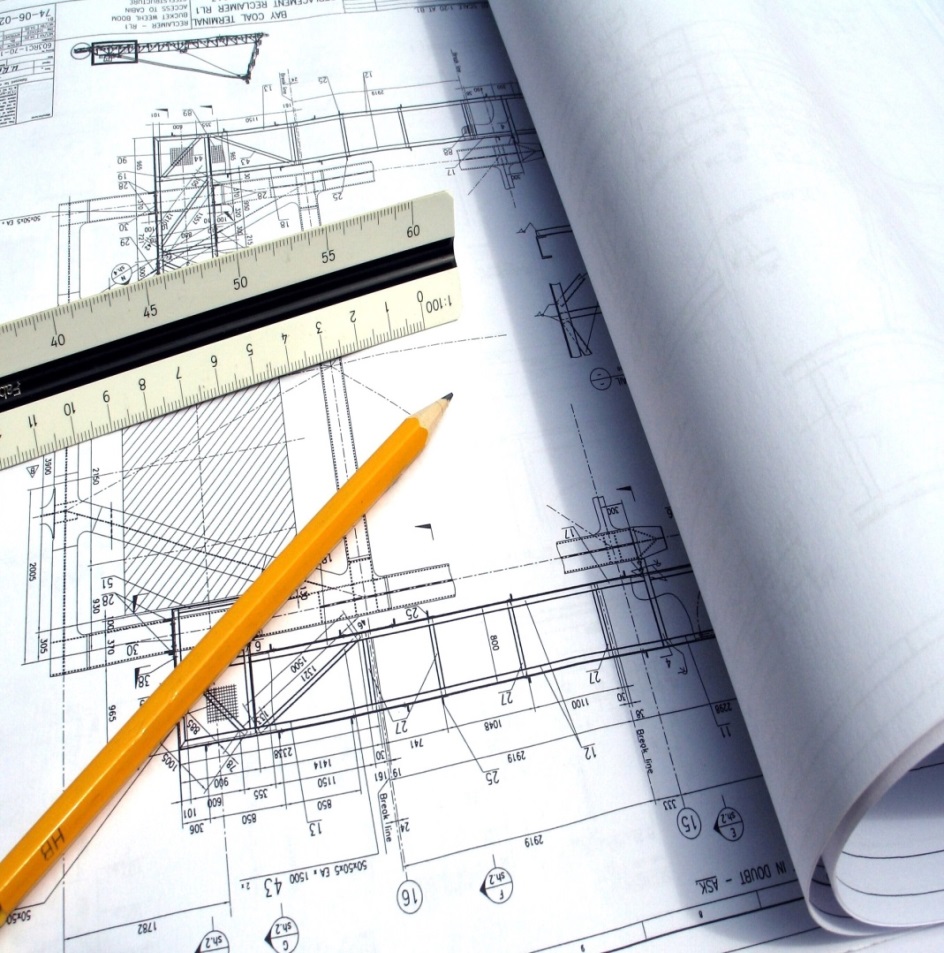 ТОЛЬКО ДЛЯ ЮРИДИЧЕСКИХ ЛИЦ ОТ 6 ЧЕЛОВЕК
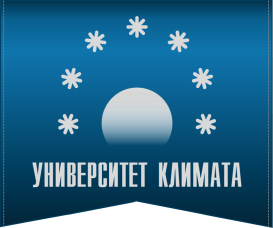 УЧЕБНАЯ ПРОГРАММА – 
СП
«МОНТАЖ И ТЕХОБСЛУЖИВАНИЕ
БЫТОВЫХ И ПОЛУПРОМЫШЛЕННЫХ СКВ»
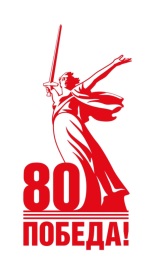 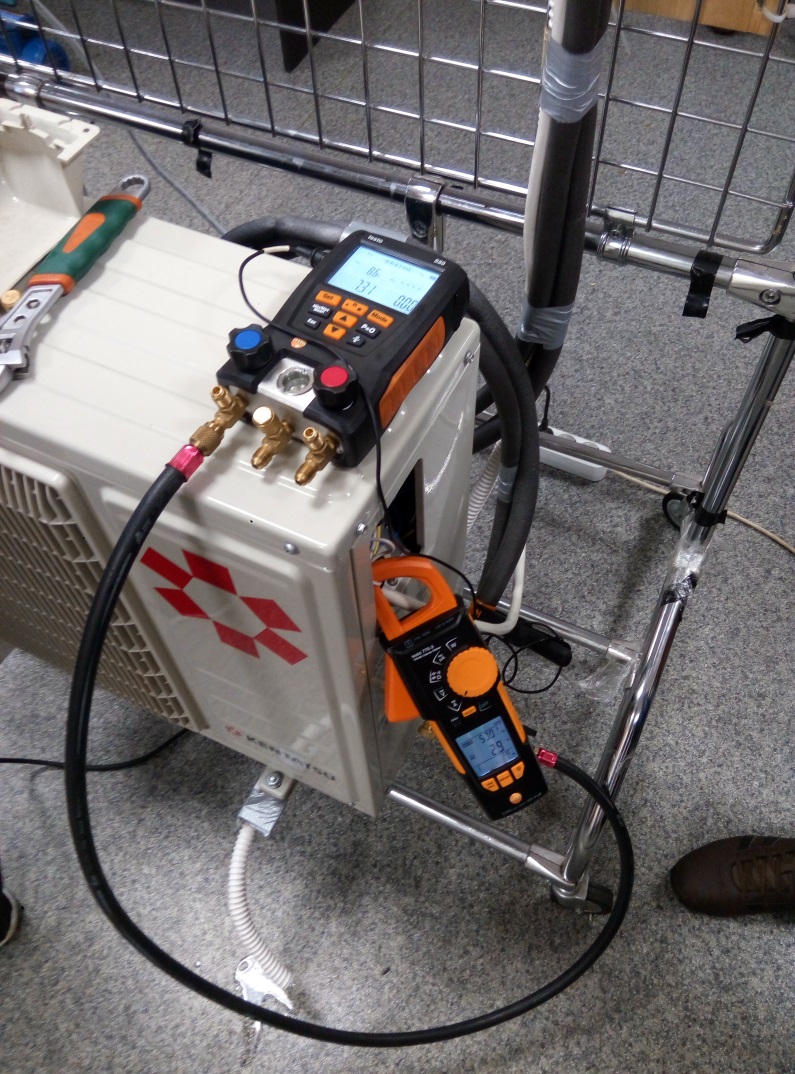 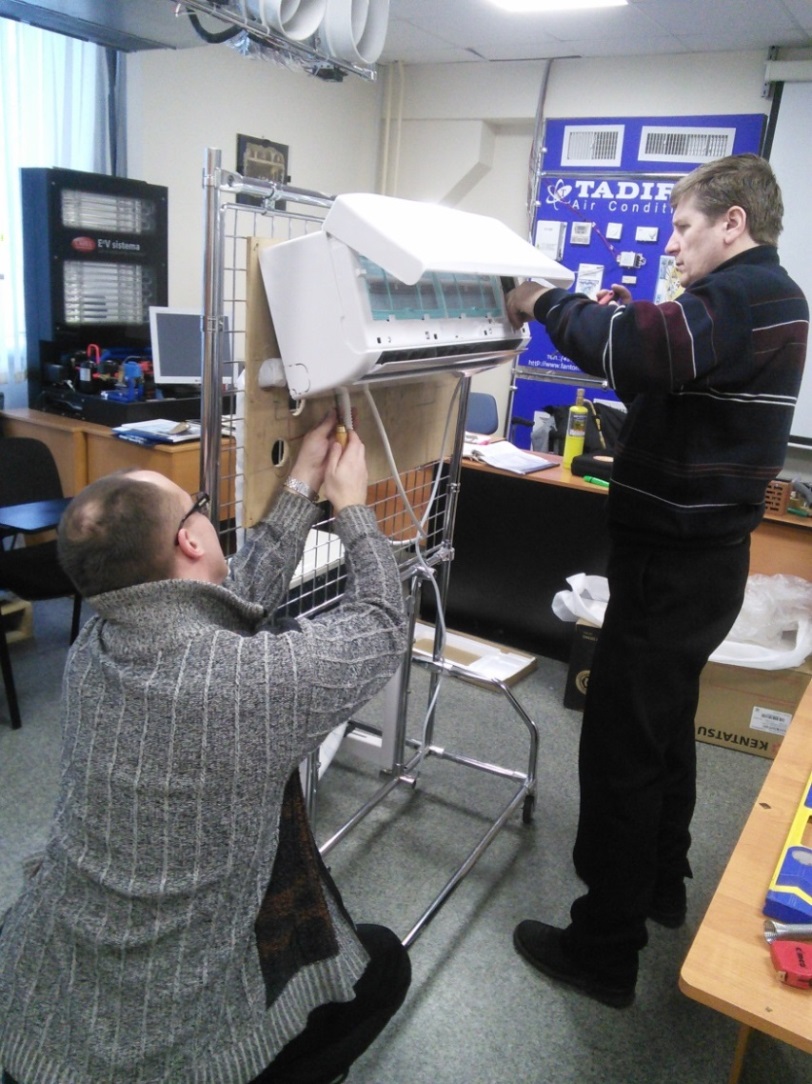 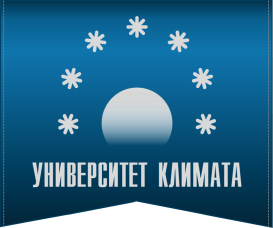 УЧЕБНАЯ ПРОГРАММА – 
С1
«МОНТАЖ И ТЕХОБСЛУЖИВАНИЕ
БЫТОВЫХ И ПОЛУПРОМЫШЛЕННЫХ СКВ»
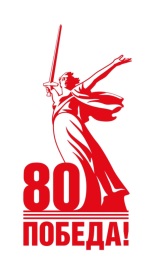 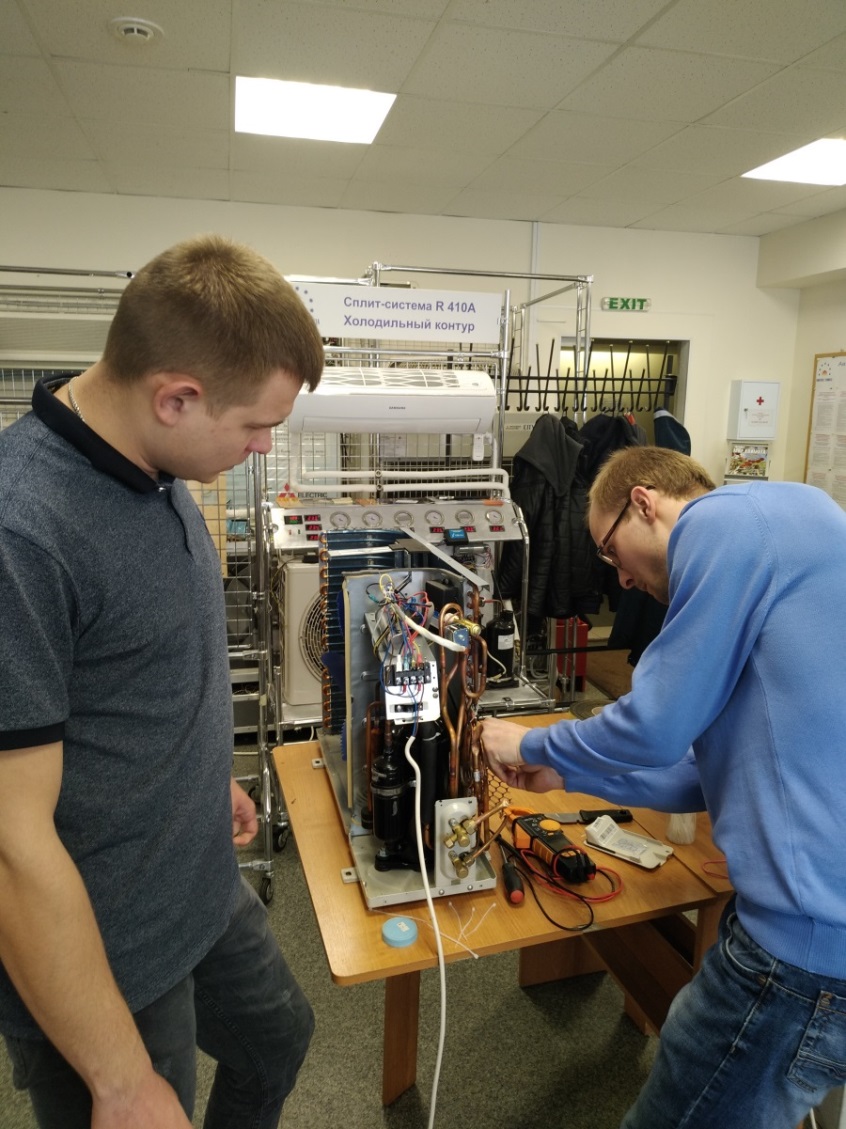 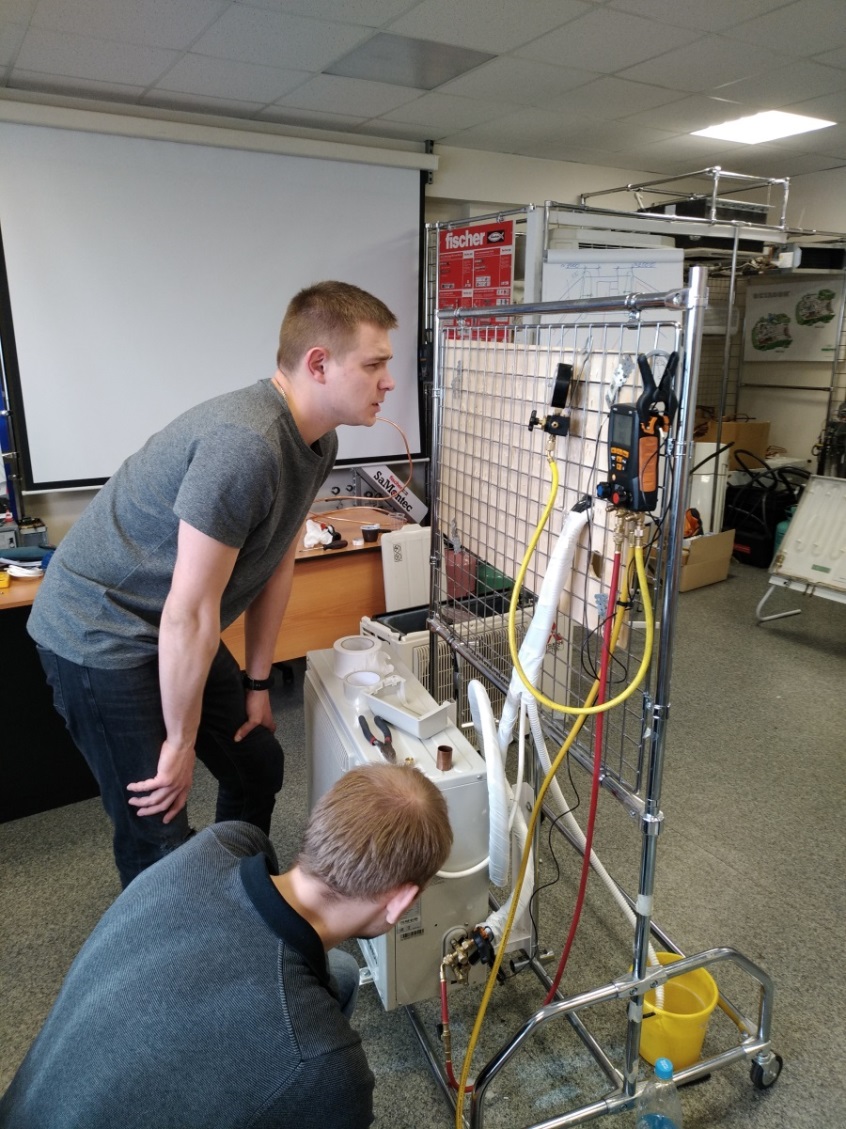 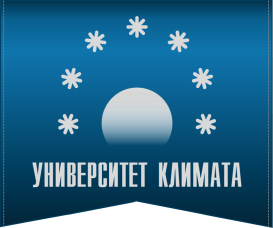 УЧЕБНАЯ ПРОГРАММА – 
С2
«МОНТАЖ И ТЕХОБСЛУЖИВАНИЕ 
VRF СИСТЕМ И ПРЕЦИЗИОННЫХ КОНДИЦИОНЕРОВ»
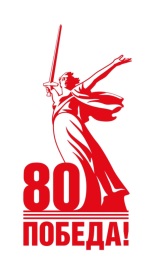 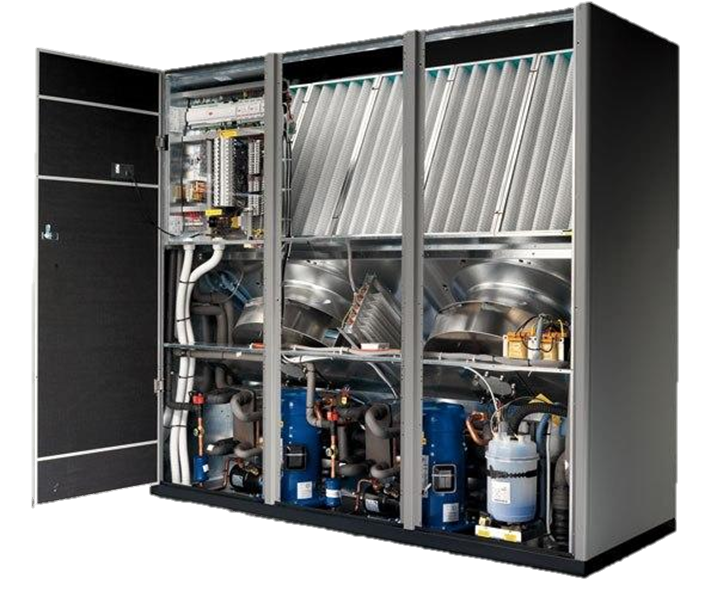 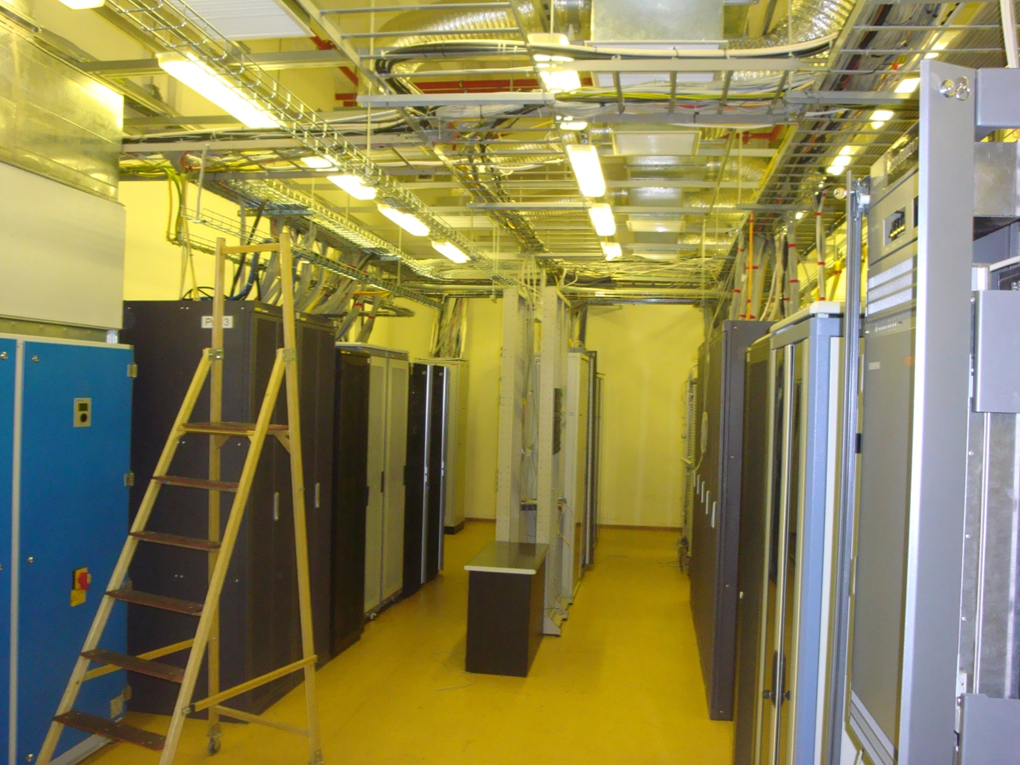 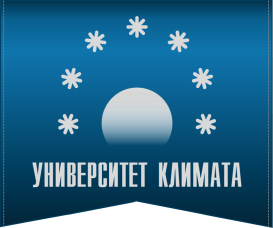 УЧЕБНАЯ ПРОГРАММА – 
С3 
«СЕРВИС И ТЕХОБСЛУЖИВАНИЕ
СКВ»
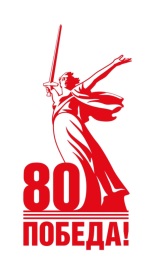 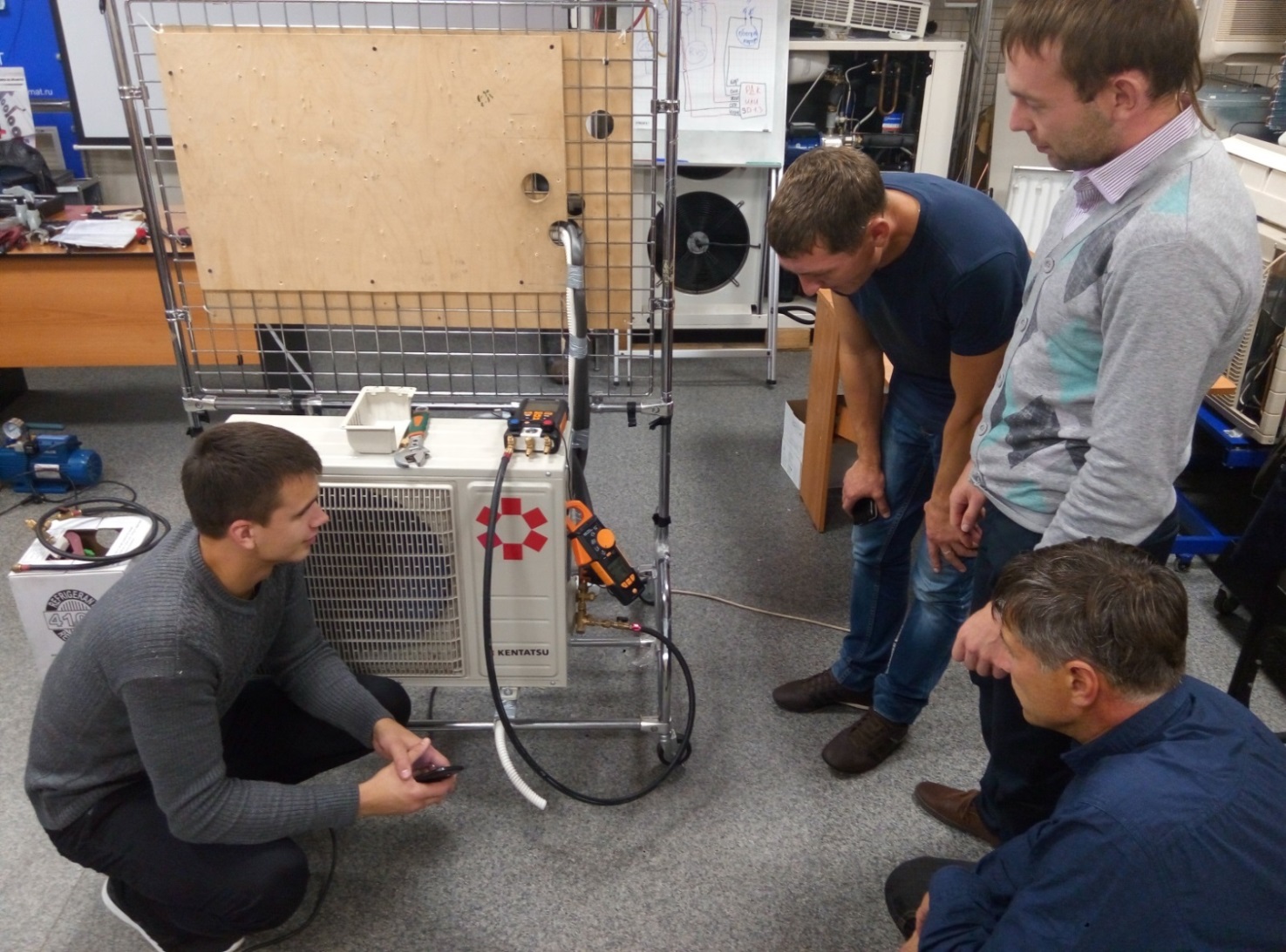 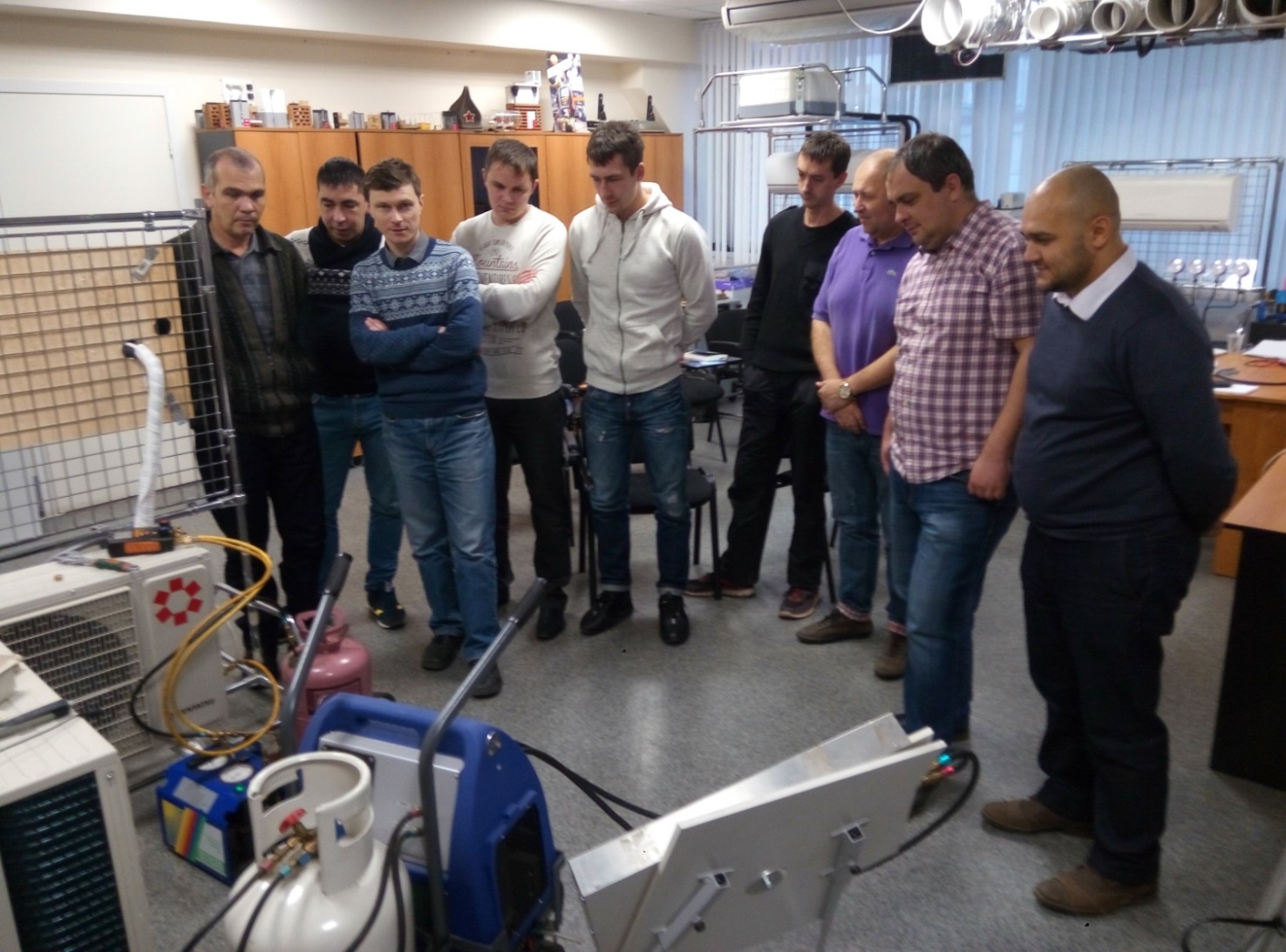 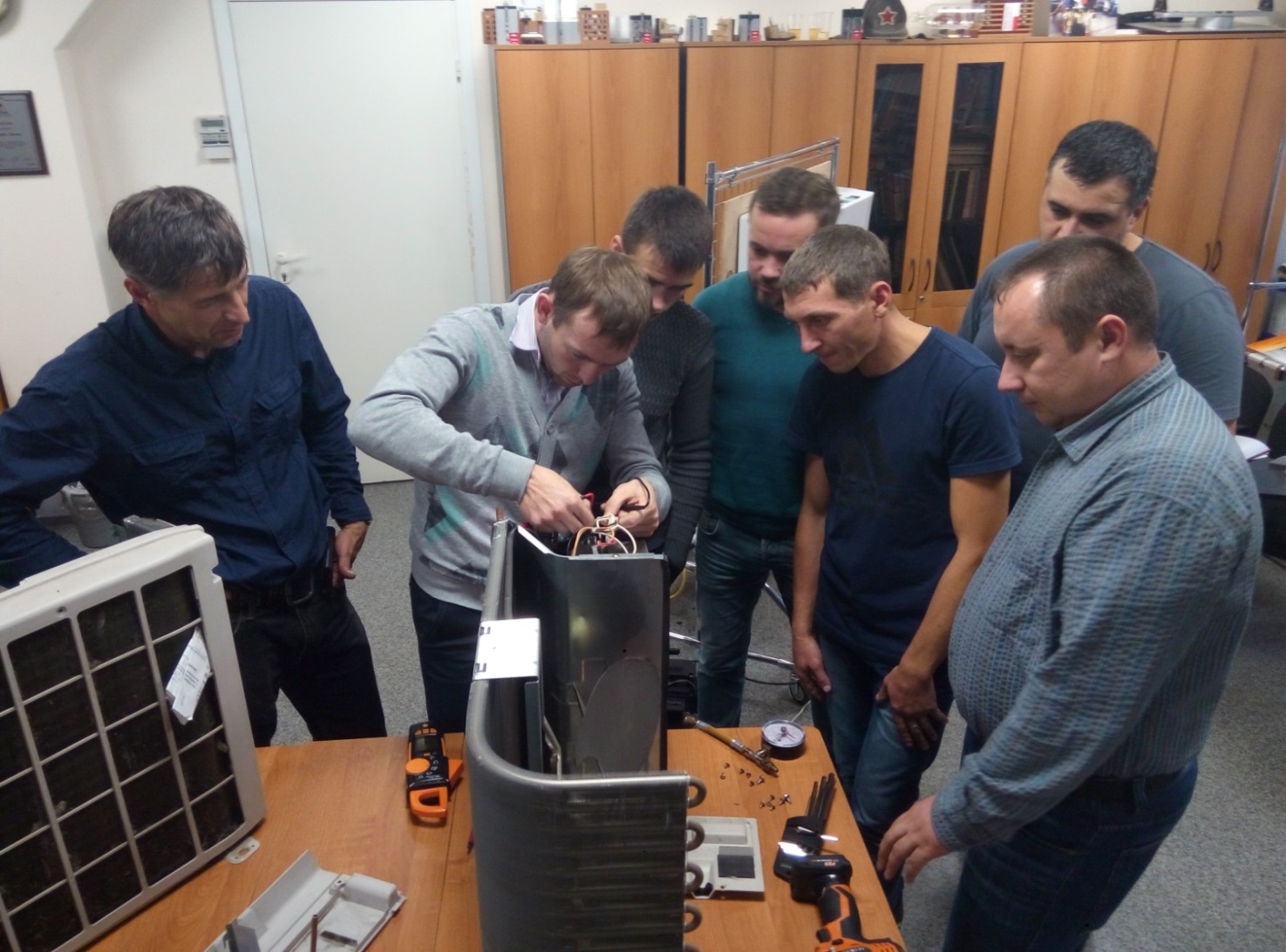 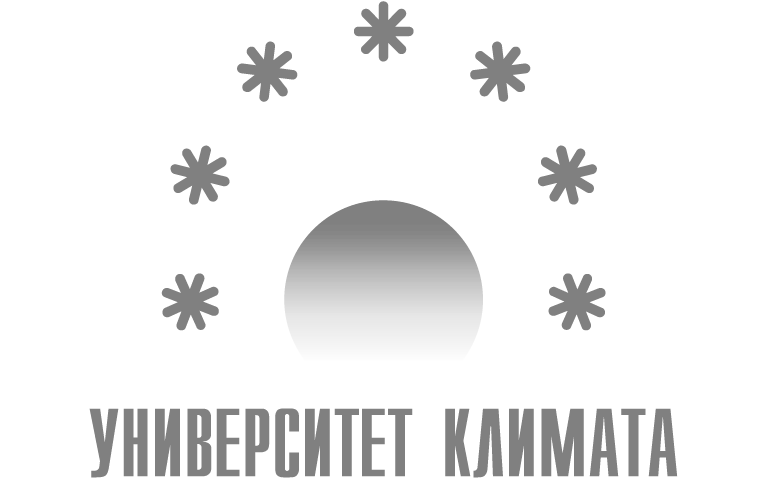 ИНСТРУМЕНТ
УЧЕБНОГО ЦЕНТРА
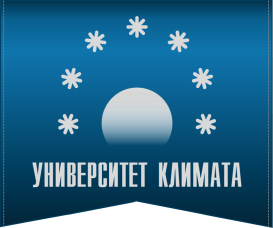 ХОЛОДИЛЬНЫЙ 
ИНСТРУМЕНТ
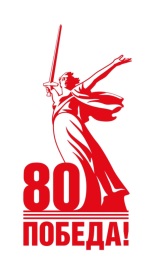 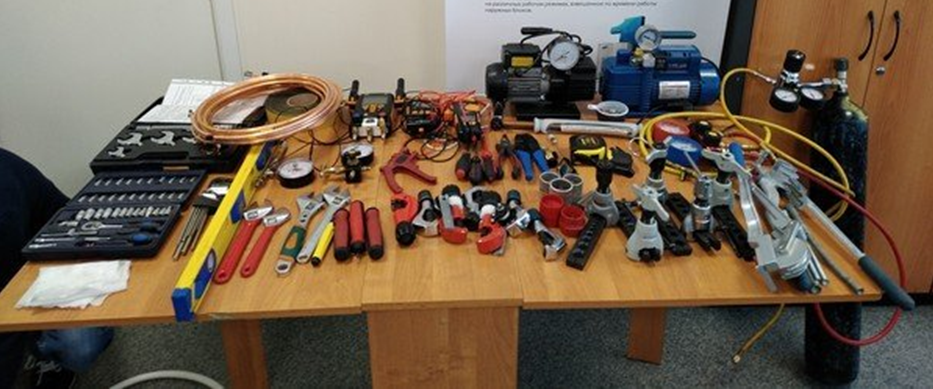 КОМПАНИИ ПРОИЗВОДИТЕЛИ –  
IMPERIAL, ROTENBERGER, KS TOOLS, ELITECH, RIDGID, WIGAM, ITE, REFCO, VALUE, GALA GAR.
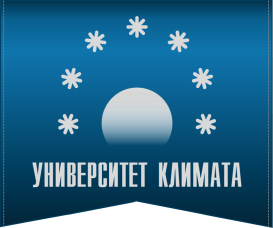 ИЗМЕРИТЕЛЬНЫЙ 
ИНСТРУМЕНТ
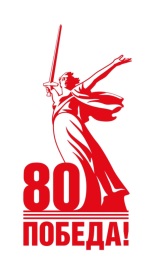 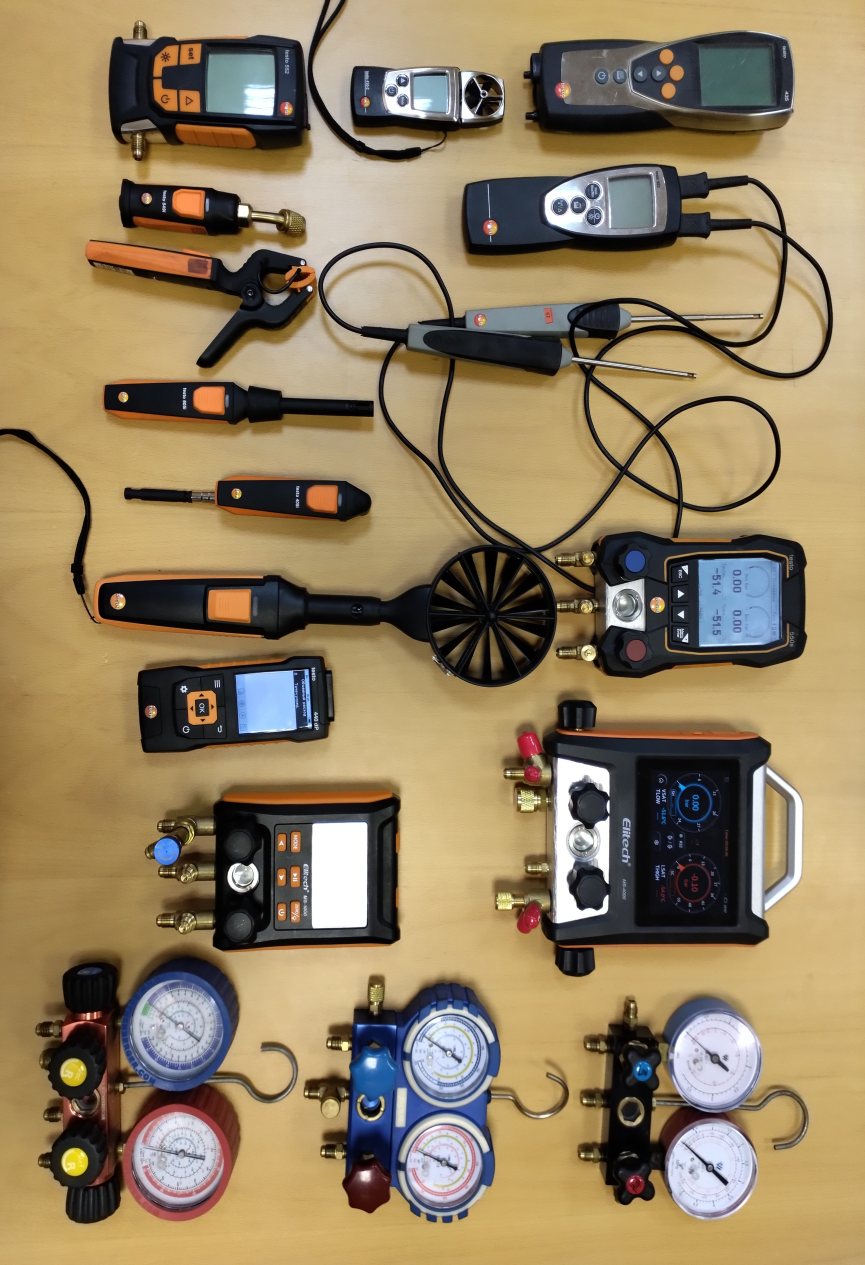 КОМПАНИИ ПРОИЗВОДИТЕЛИ –  
ROTENBERGER, WIGAM, REFCO, VALUE, TESTO, ELITECH, UNIT – T.
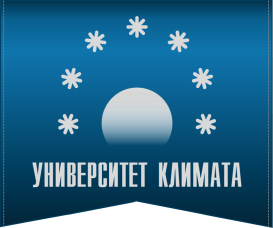 СЕРВИСНОЕ
ОБОРУДОВАНИЕ
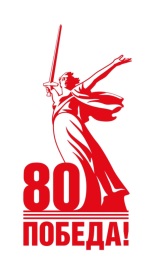 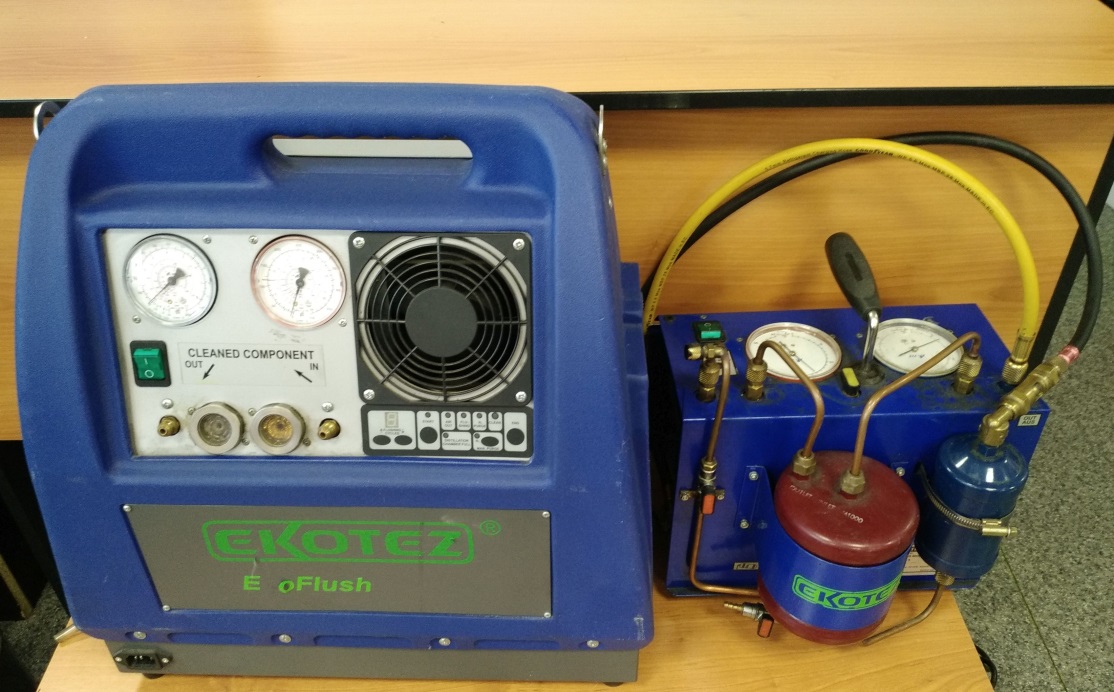 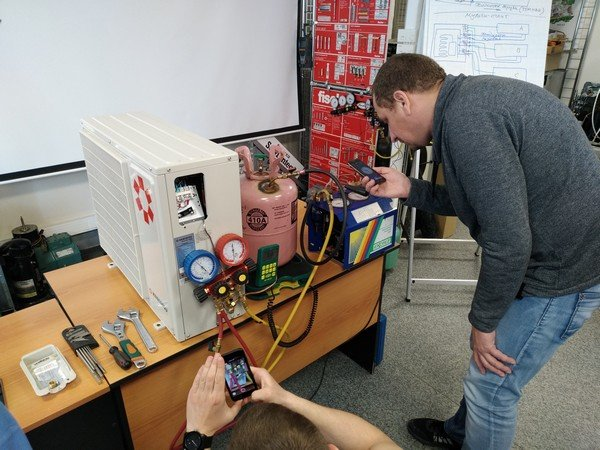 КОМПАНИИ ПРОИЗВОДИТЕЛИ –  
ROTENBERGER, VALUE, ITE, 
EKOTEZ.
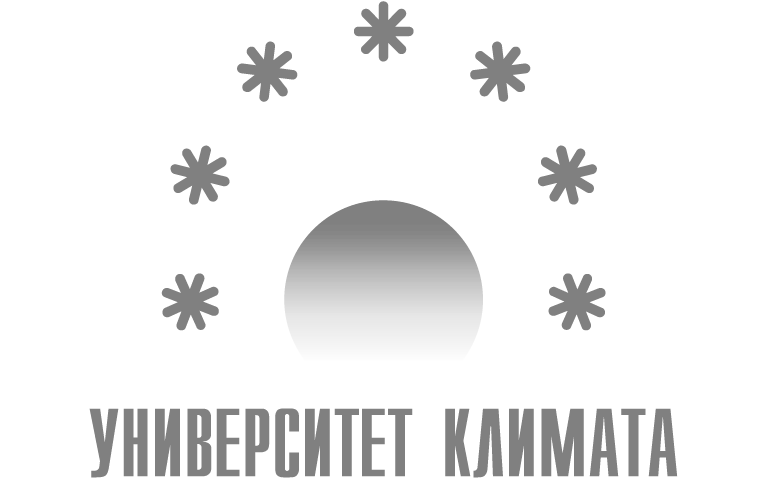 ПАРТНЕРЫ
УЧЕБНОГО ЦЕНТРА
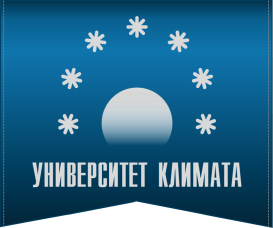 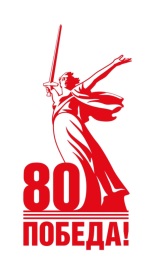 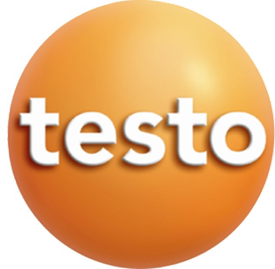 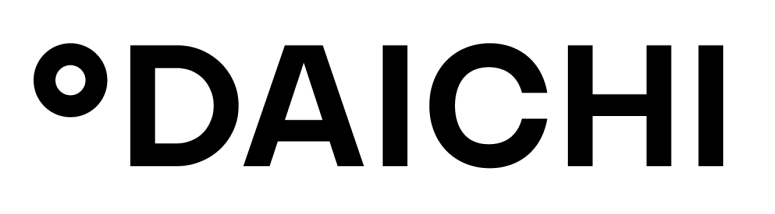 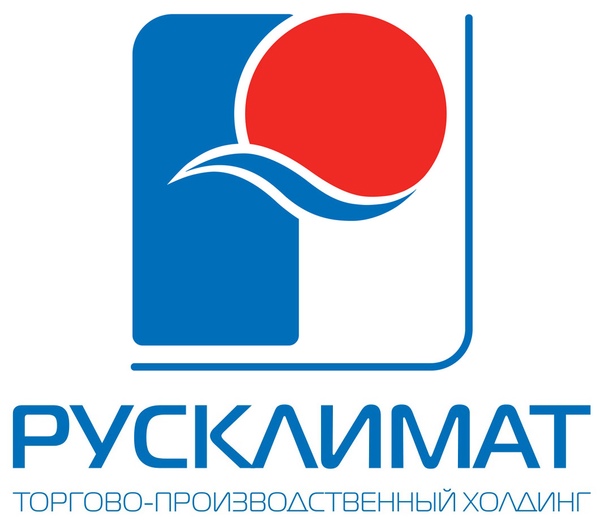 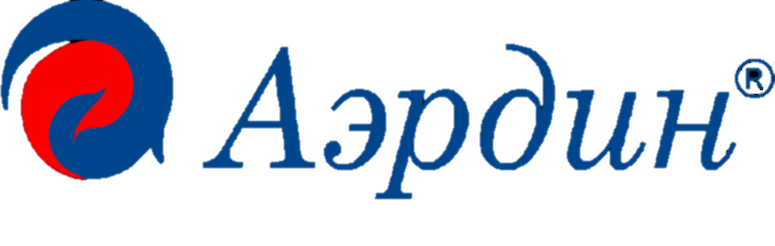 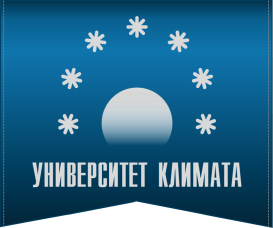 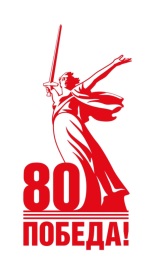 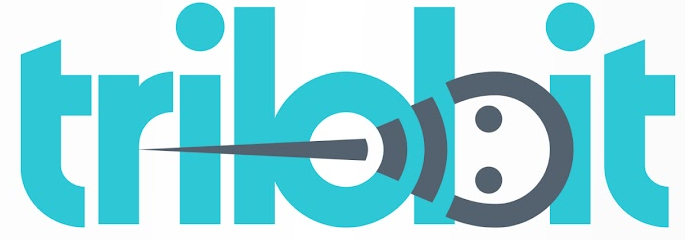 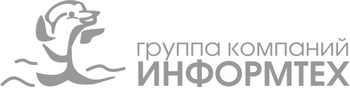 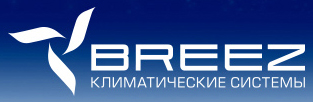 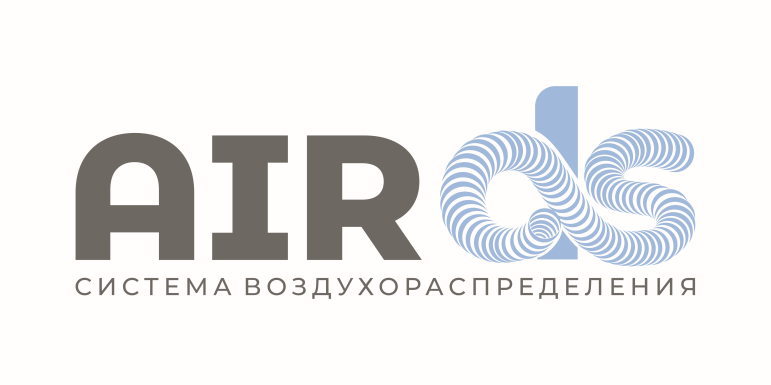 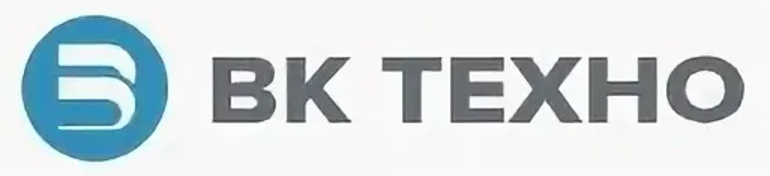 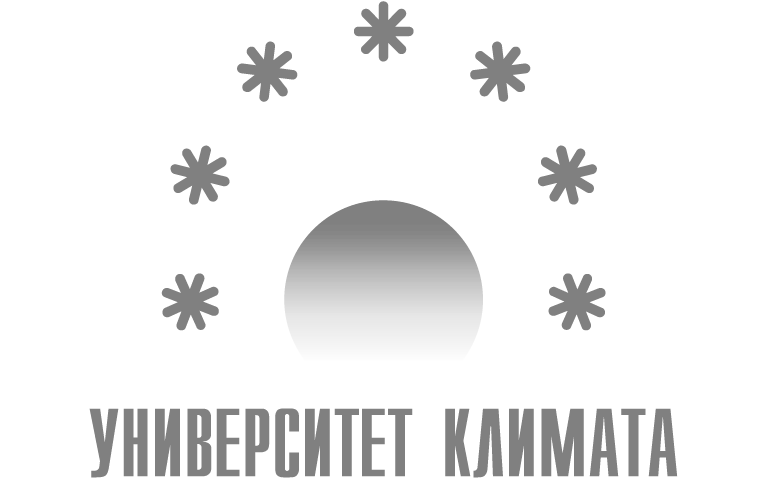 В УЧЕБНОМ ЦЕНТРЕ 
ПРОШЛИ ОБУЧЕНИЕ
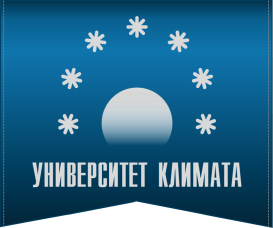 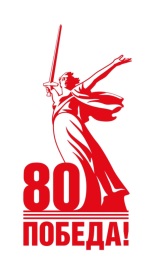 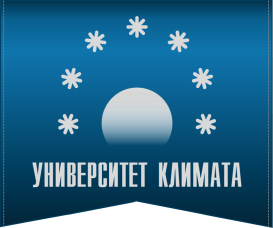 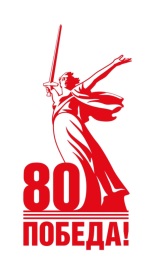 СОТРУДНИКИ 
КОМПАНИЙ
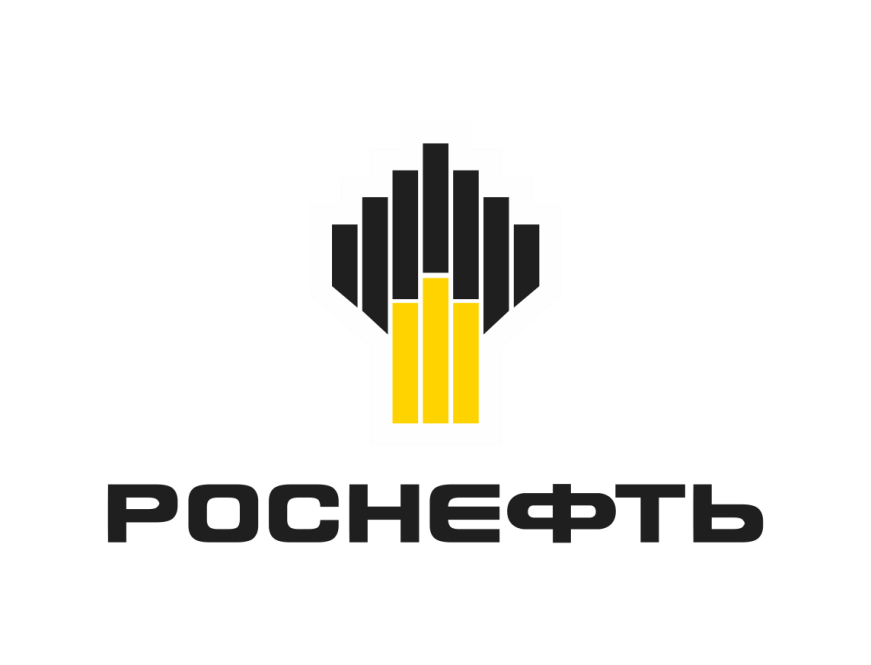 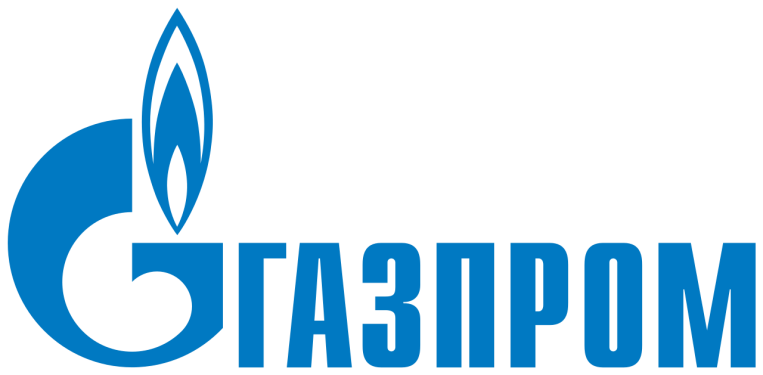 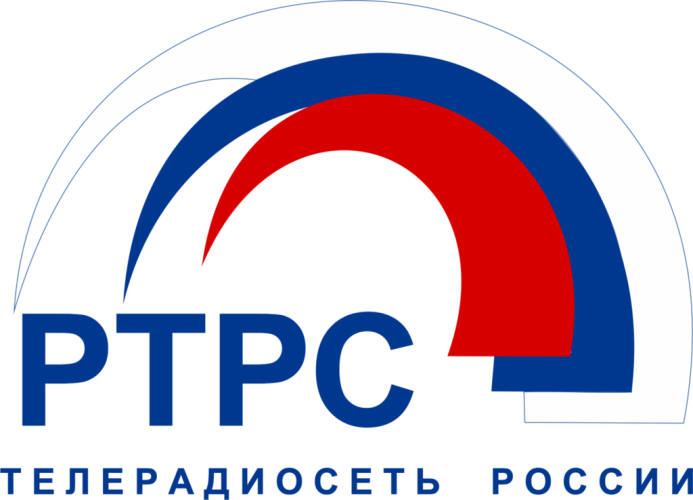 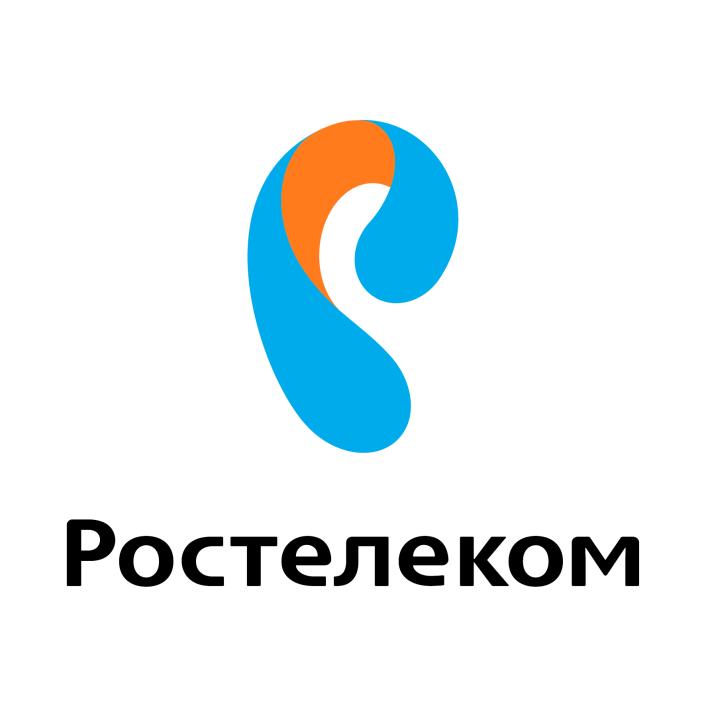 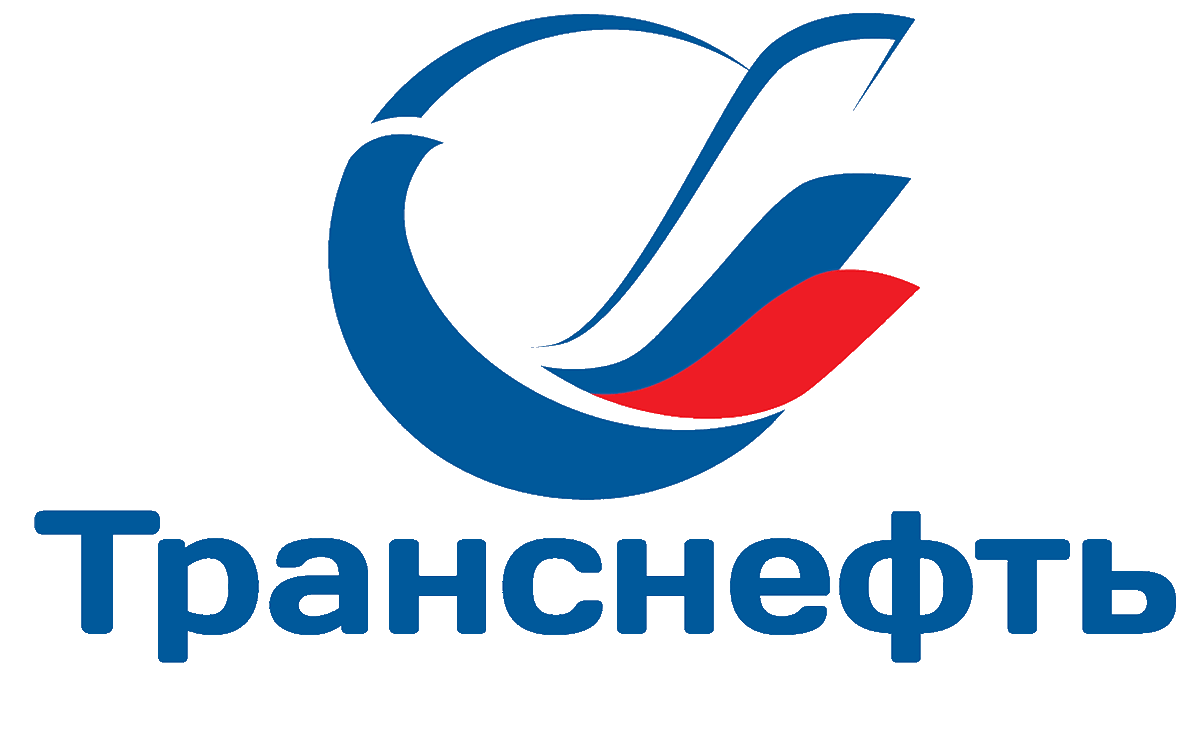 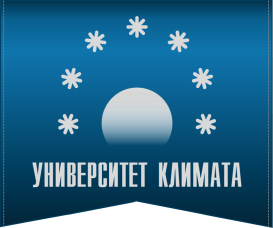 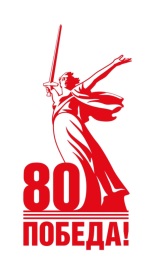 СОТРУДНИКИ 
КОМПАНИЙ
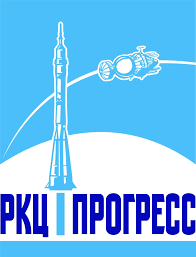 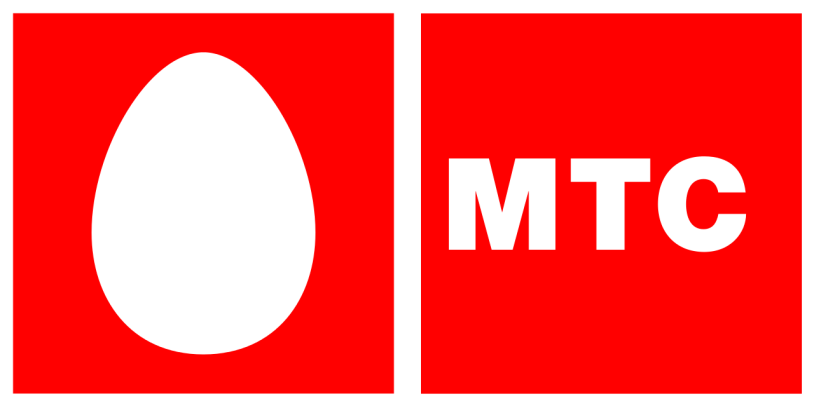 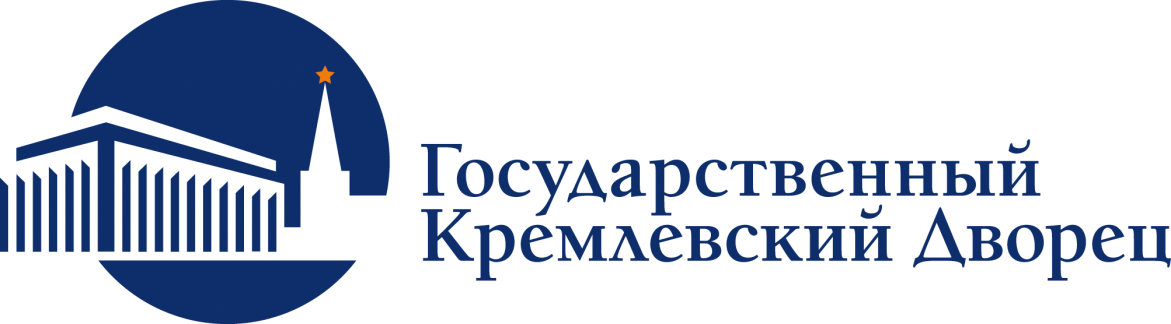 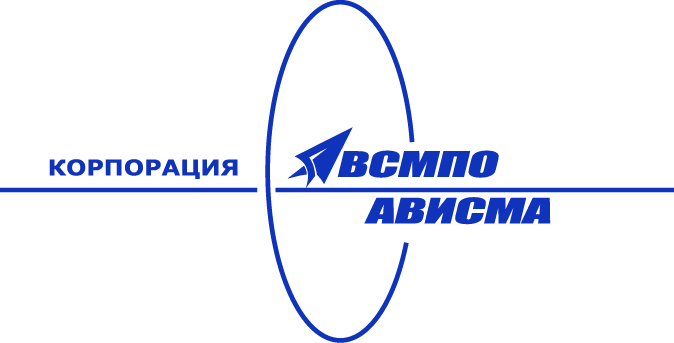 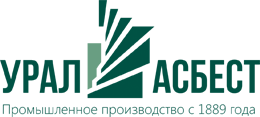 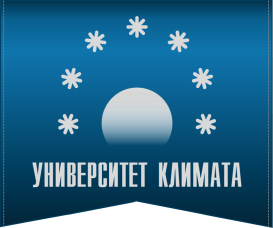 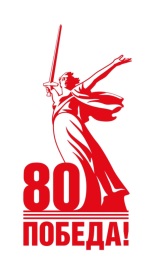 СОТРУДНИКИ 
КОМПАНИЙ
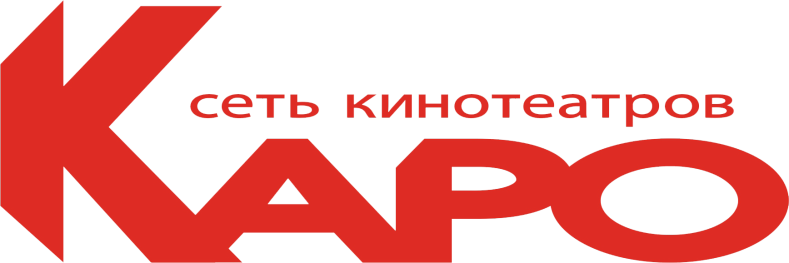 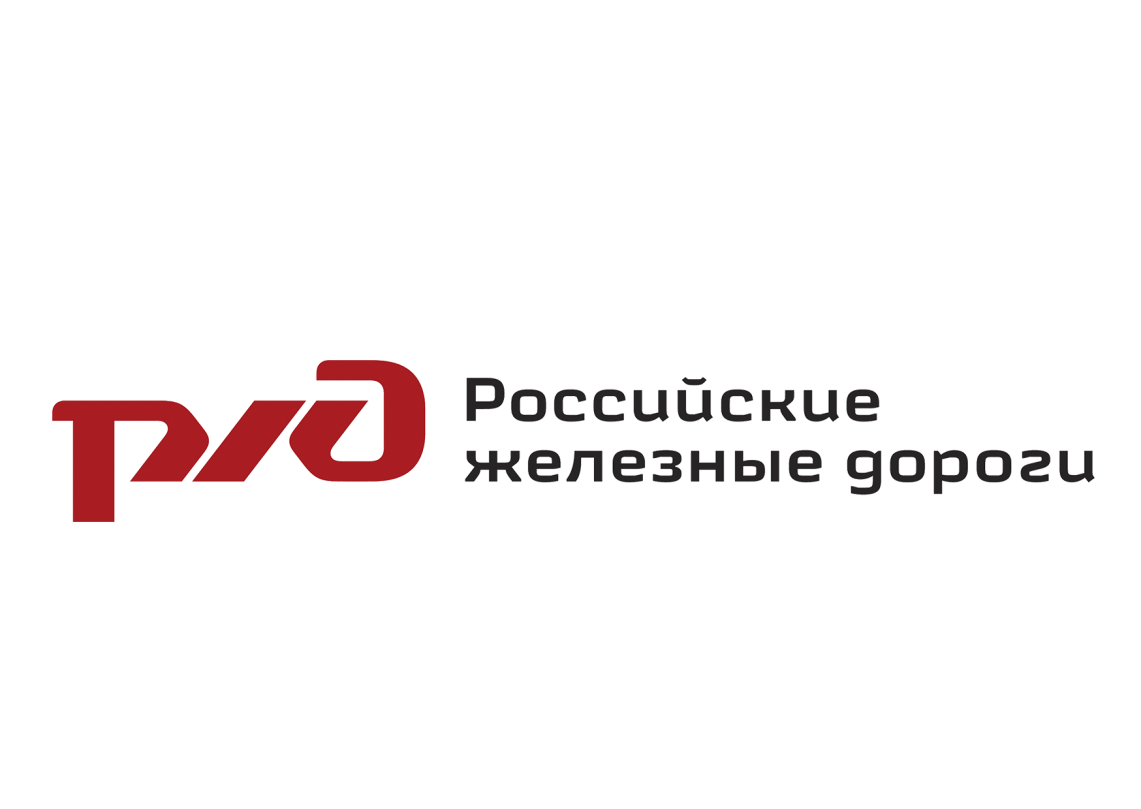 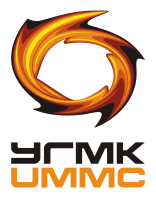 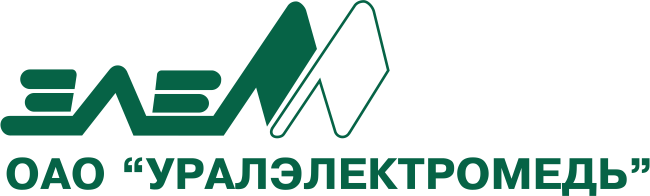 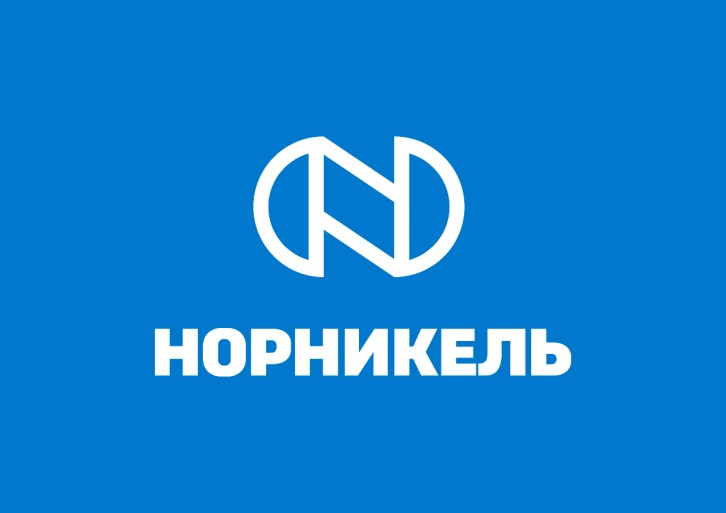 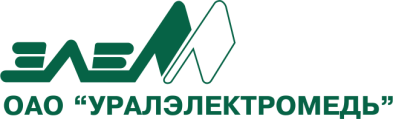 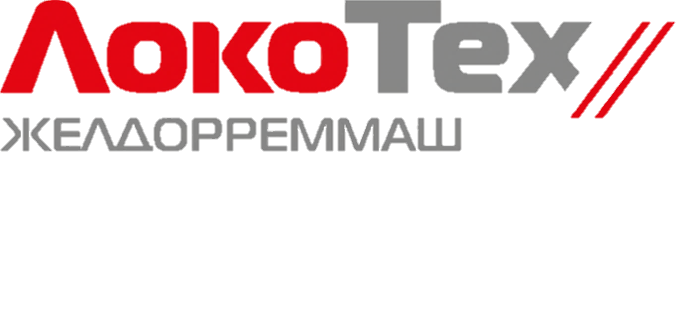 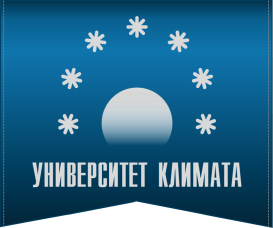 ГЕОГРАФИЯ СЛУШАТЕЛЕЙ
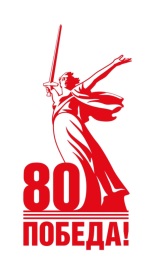 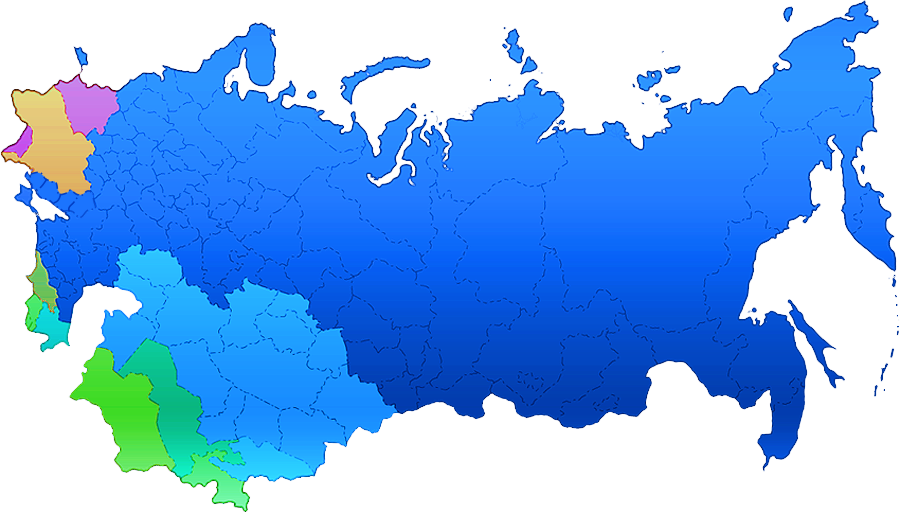 Мурманск
Калининград
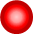 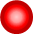 Санкт-Петербург
Архангельск
Беларусь
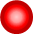 Великий
Новгород
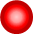 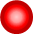 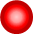 Тверь
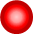 Москва
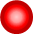 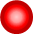 Норильск
Нижний Новгород
Воронеж
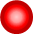 Севастополь
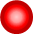 Казань
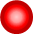 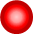 Магадан
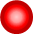 Новороссийск
Самара
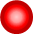 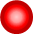 Саратов
Якутск
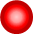 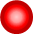 Екатеринбург
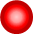 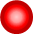 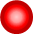 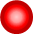 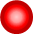 Краснодар
Уфа
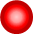 Петропавловск- Камчатский
Волгоград
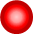 Челябинск
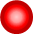 Астрахань
Красноярск
Омск
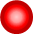 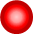 Новосибирск
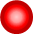 Хабаровск
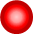 Барнаул
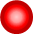 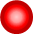 Казахстан
Иркутск
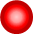 Узбекистан
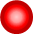 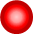 Владивосток
Таджикистан
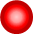 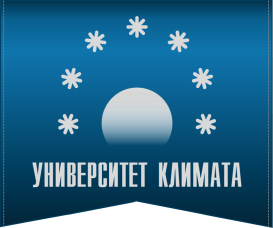 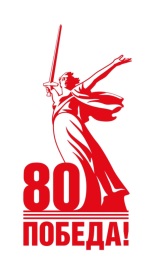 ПРОФЕССИОНАЛЫ

ВСЕГДА 

В ЦЕНЕ!
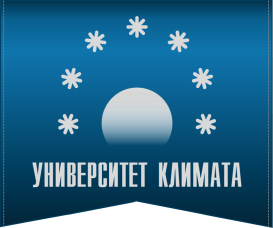 ЖДЕМ ВАС 






В НАШЕМ 
УЧЕБНОМ ЦЕНТРЕ!
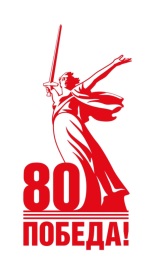 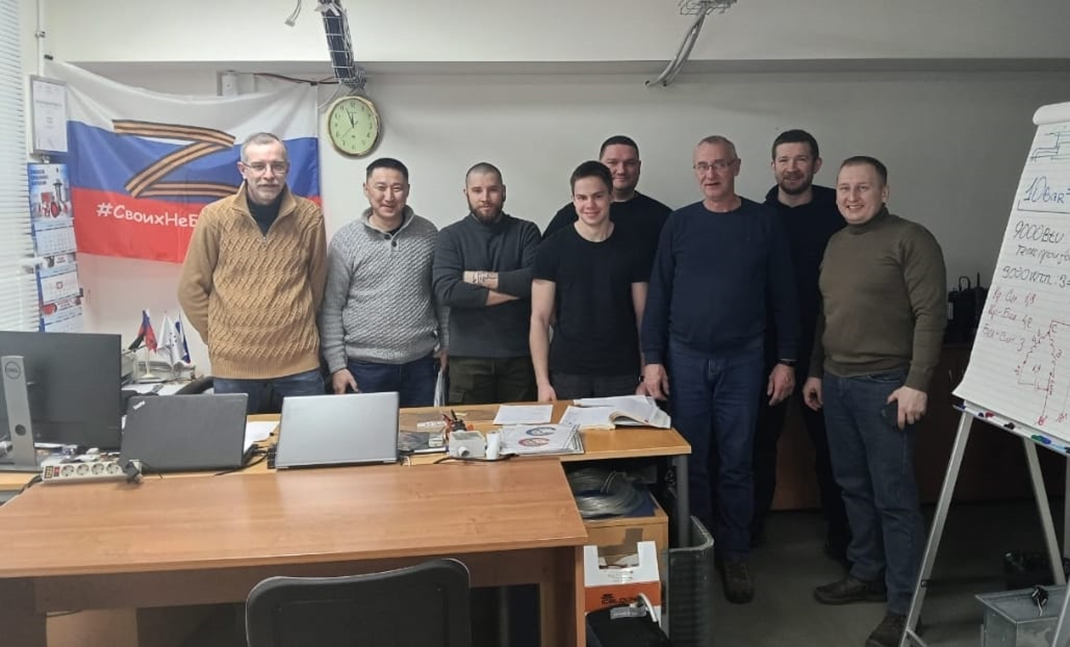